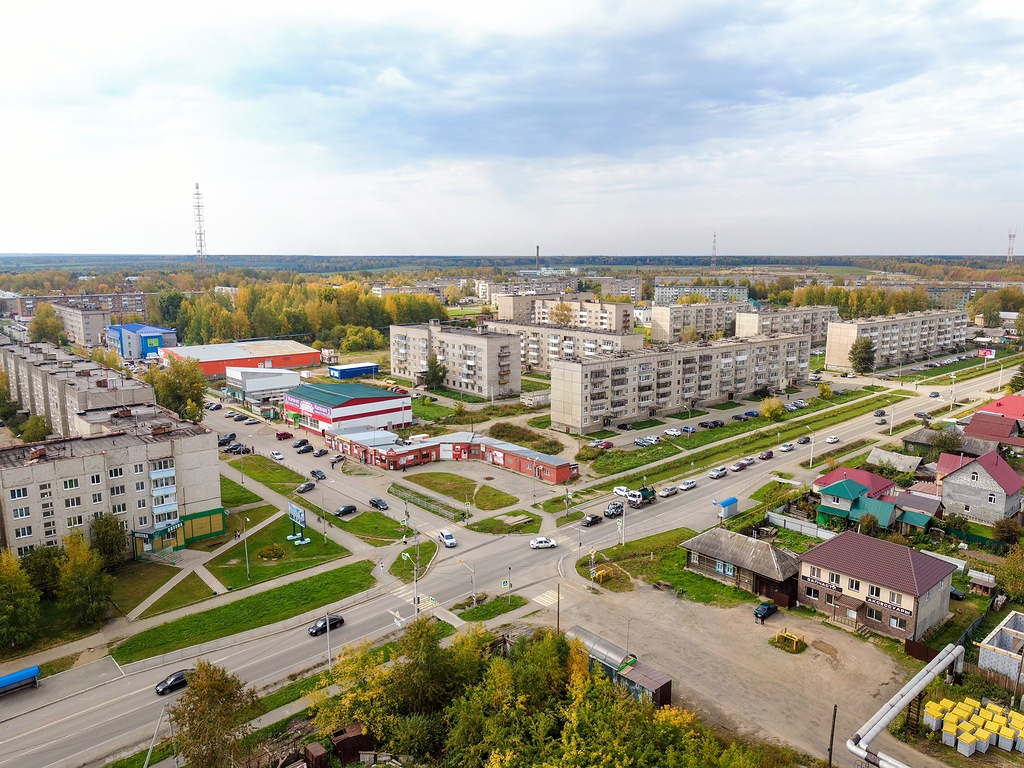 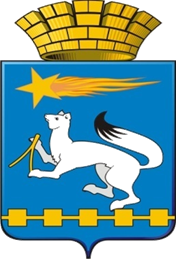 Отчет для граждан об исполнении бюджета городского округа Нижняя Салда за 2022 год
Основные показатели социально- экономического развития городского округа Нижняя Салда
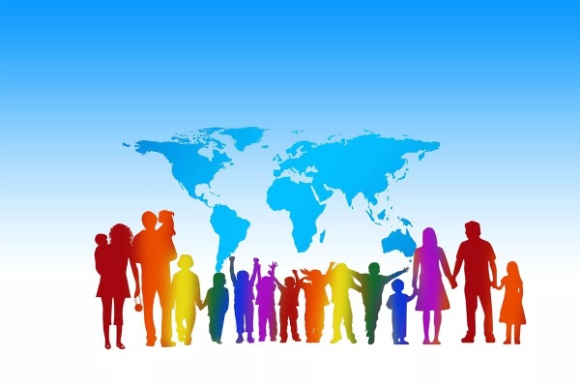 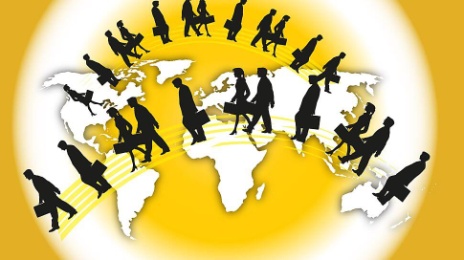 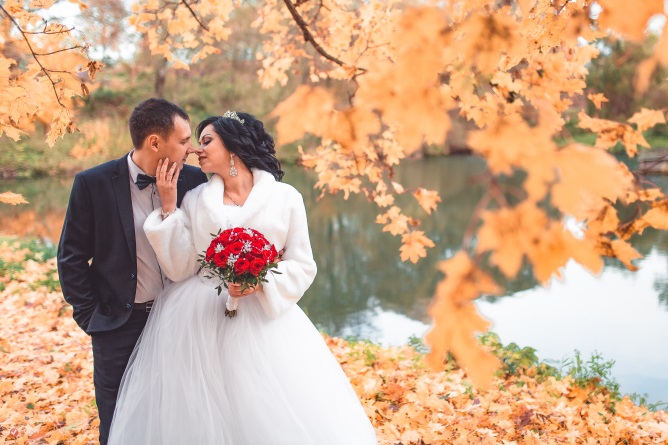 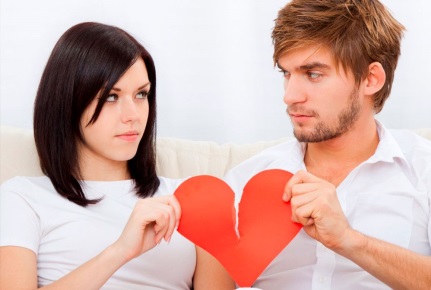 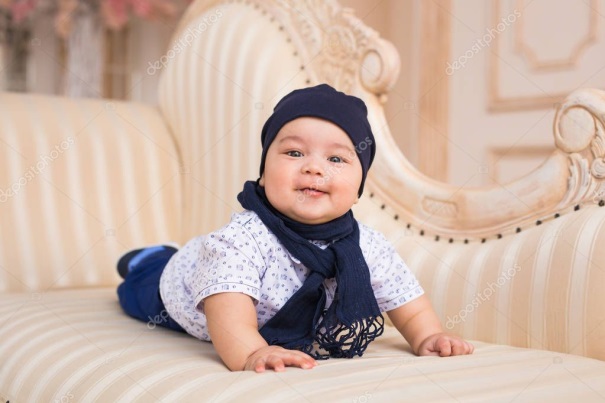 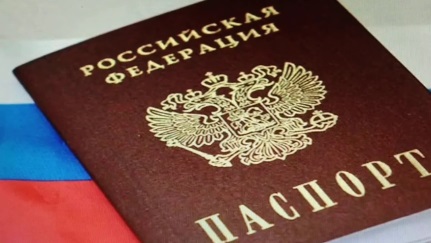 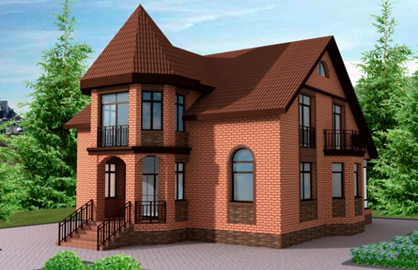 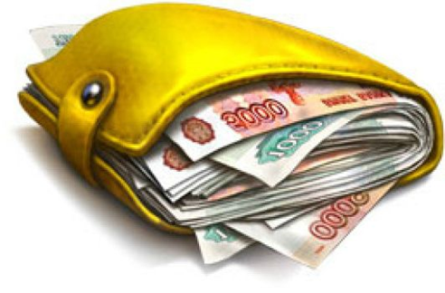 Основные параметры бюджета городского округа Нижняя Салда  за 2022 год
Утверждено
бюджетных
назначений, 
тыс. руб.
Исполнение,
 %
Отклонение,
тыс. руб.
Исполнение, 
тыс. руб.
753 410,6
743 522,0
98,69
-9 888,6
Доходы
850 675,0
89,73
Расходы
763 329,4
-87 345,60
20,36
Дефицит(-)
   Профицит (+)
-97 264,4
-19 807,4
77 456,6
Доходы  бюджета городского округа Нижняя Салда  за 2022  год
4
Структура исполнения налоговых доходов за 2022  год, в процентах
Исполнение налоговых доходов бюджета городского округа Нижняя Салда за 2022 год
Структура исполнения неналоговых доходов за 2022  год, в процентах
Исполнение неналоговых доходов за 2022 год
Структура безвозмездных поступлений от других бюджетов бюджетной системы РФ в 2022 году, в процентах
Безвозмездные поступления от других бюджетов бюджетной системы РФ в 2022 году
Доходы в расчете на одного жителя городского округа Нижняя Салда, в рублях
2014     2015      2016       2017       2018       2019      2020       2021       2022
Структура расходов бюджета за 2022 год, в тыс. рублей и процентах
Исполнение по расходам бюджета городского округа Нижняя Салда за 2022 год
Расходы в расчете на одного жителя городского округа Нижняя Салда, в рублях
2014       2015      2016      2017        2018        2019       2020     2021       2022
Темп роста расходов на одного жителя составил 68,81%
14
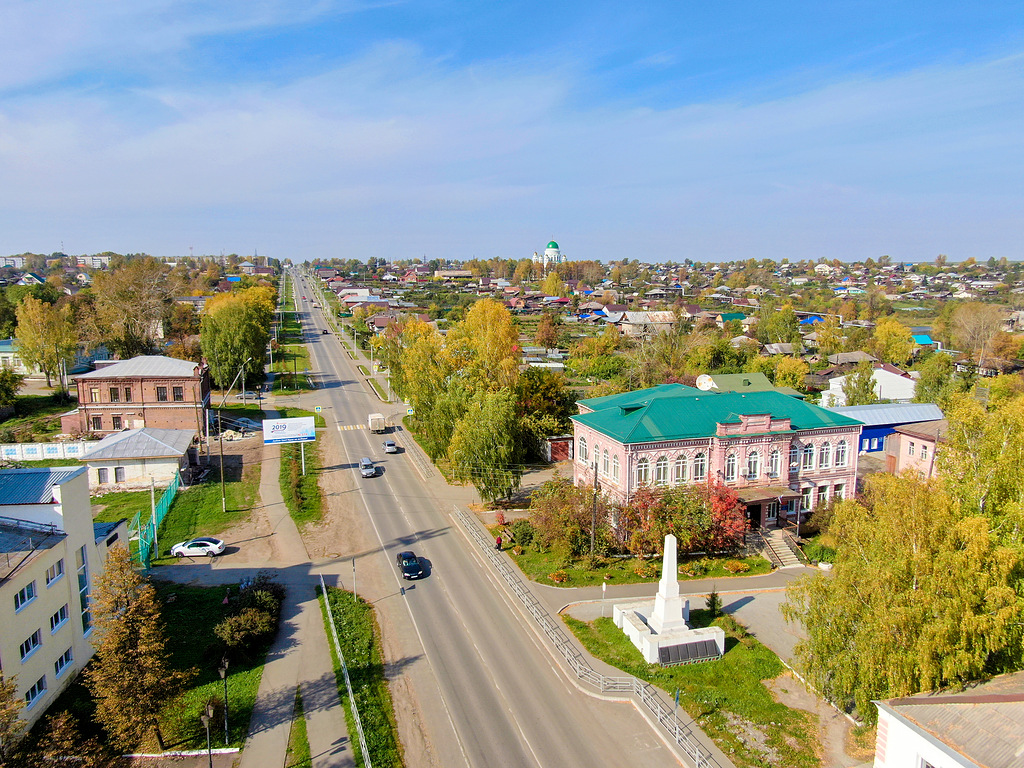 Расходы по разделу 0100 «Общегосударственные вопросы», тыс. руб.
Исполнение за 2022 год составило 76,44%
Оплата труда;
 Пенсионное обеспечение  муниципальных 
служащих;
Расчеты по коммунальным услугам, услугам связи;
Работы, услуги по содержанию имущества;
Приобретения;
Предоставление муниципальных гарантий
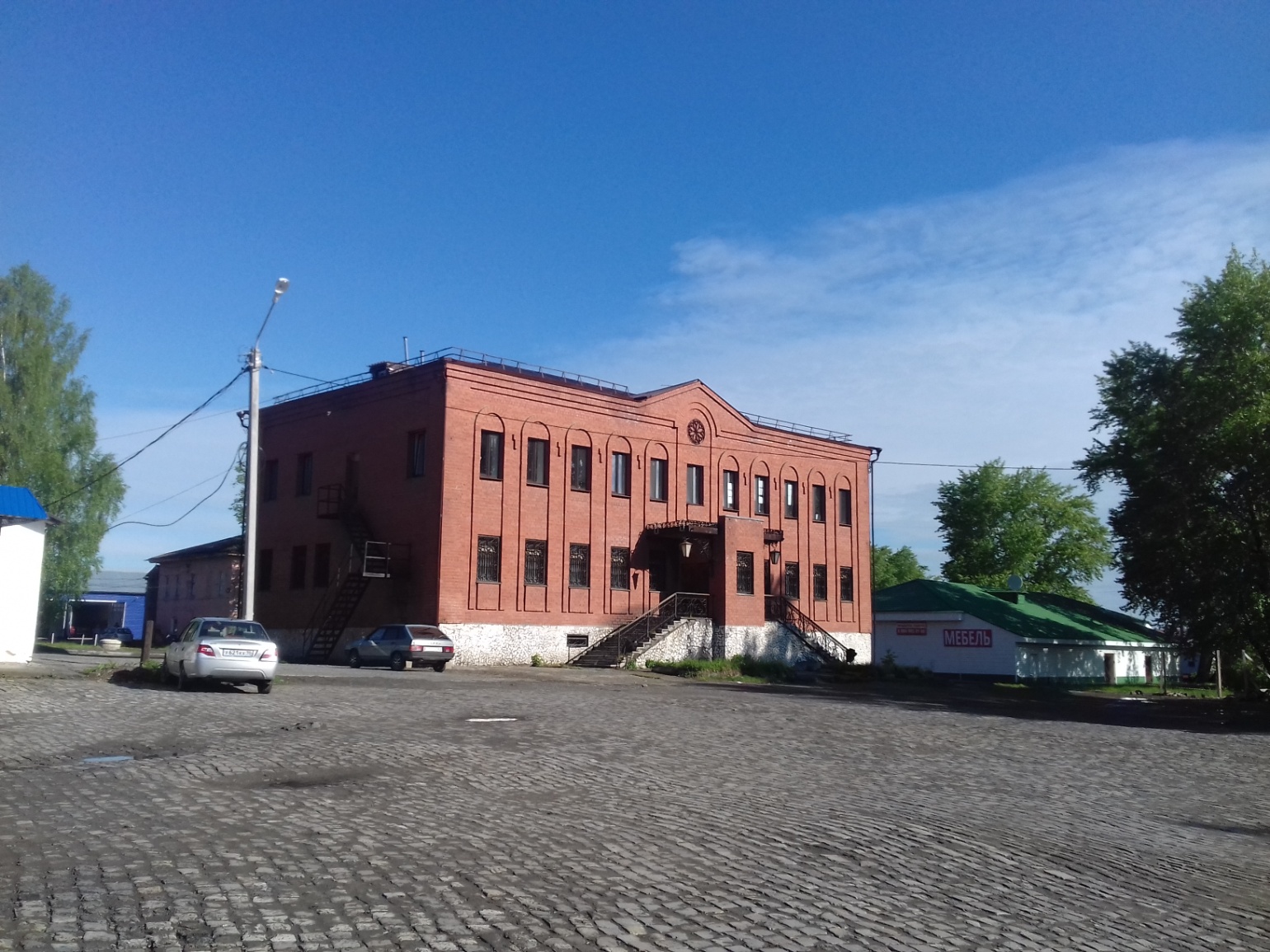 План, год      Факт, год
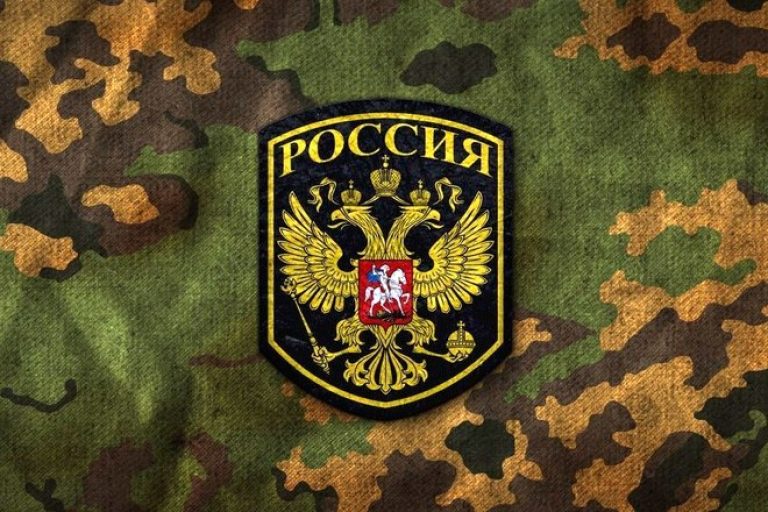 Расходы по разделу 0200 «Национальная оборона», тыс. руб.
Исполнение за 2022 год составило 100%
Расходы на осуществление
 первичного воинского учета
План, год         Факт, год
Расходы по разделу 0300 «Национальная безопасность и правоохранительная деятельность», тыс. руб.
Исполнение за  2022 год составило 96,61%
Расходы на МКУ  «Управление гражданской защиты городского округа Нижняя Салда», ГО и ЧС  и пожарную безопасность,
Приобретение и монтаж камер видеонаблюдения на пл. Быкова, ГТС,  МКД по адресу: ул. Фрунзе, 91 – 492 478,94 руб.,
Приобретение и монтаж оборудования для периметрального освещения МБОУ «СОШ № 5» -139 956,93 руб.,
Приобретение и монтаж камер видеонаблюдения  в МБУК «Центральная городская библиотека»  и  структурное подразделение МАОУ «ЦО №7» им. Героя РФ Ю.С. Игитова – 279 800,13 руб.
План, год           Факт, год
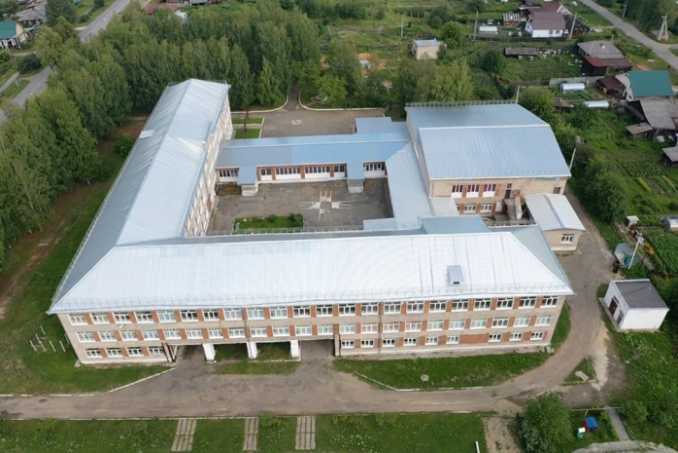 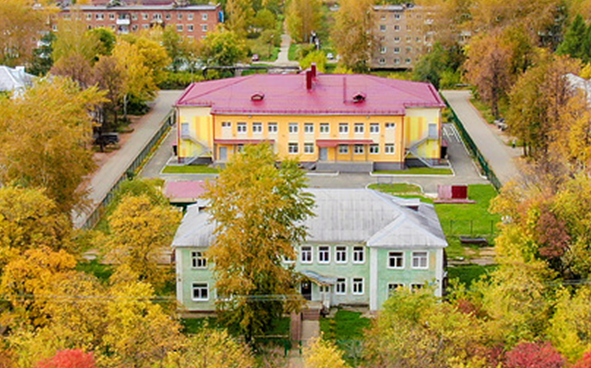 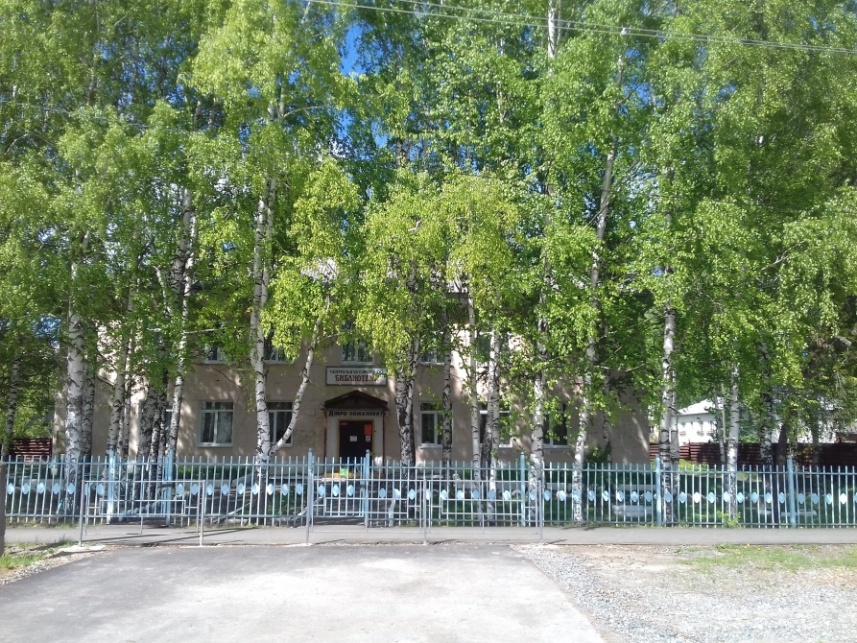 Расходы по разделу  0400 «Национальная экономика», 
тыс. руб.
Расходы по подразделу 0405 «Сельское хозяйство»
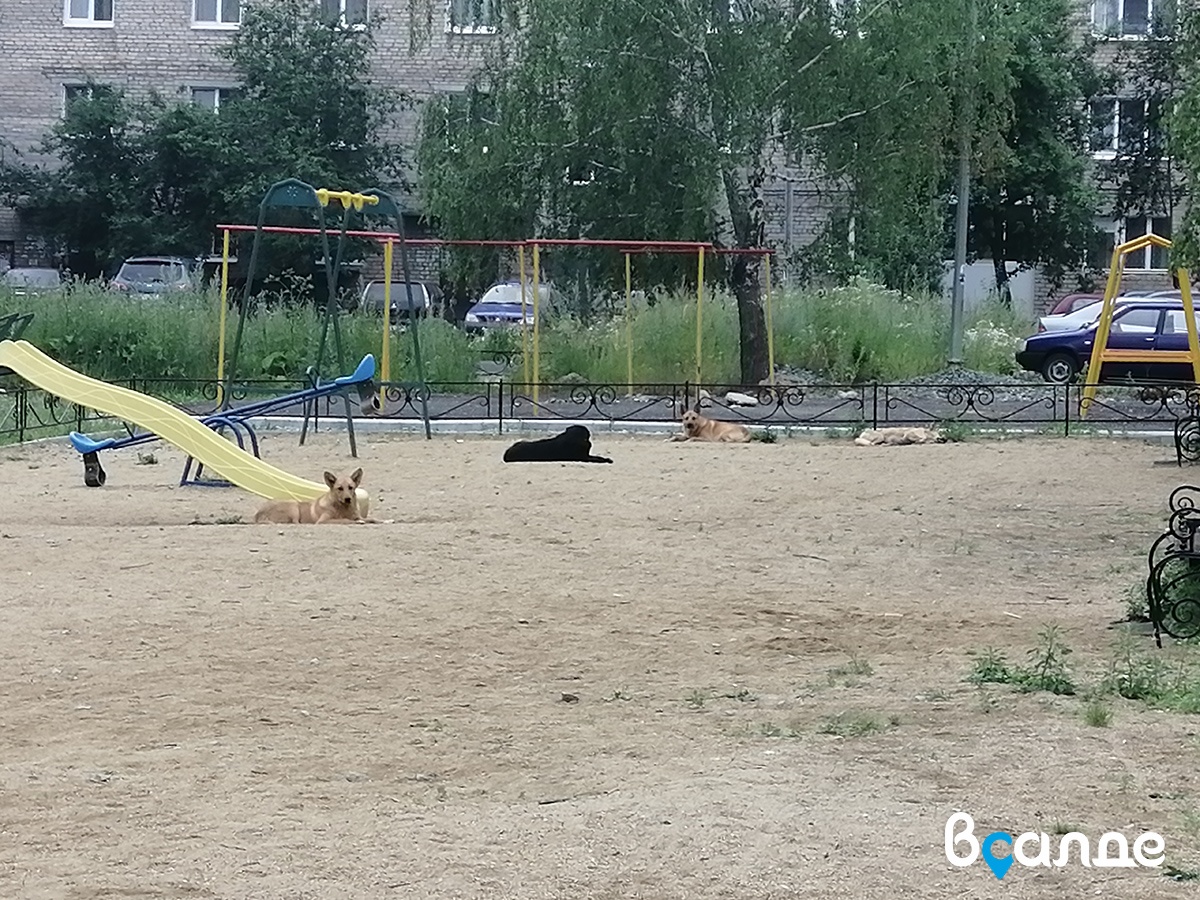 Расходы утверждены в сумме 556 600,00 руб. Исполнение составило 11,32%. 
В размере 63 000,00 руб. оказана финансовая поддержка крестьянско-фермерскому хозяйству городского округа Нижняя Салда  на создание условий для развития сельскохозяйственного производства.
Расходы за счет субвенций на осуществление государственного полномочия Свердловской области в сфере организации мероприятий при осуществлении деятельности по обращению с животными без владельцев, при плановых назначениях 405 400,00 руб., не осуществлялись. Аукцион объявлялся 4 раза и признавался несостоявшимся, в связи с отсутствием заявок. 
В связи с отсутствием необходимости не производились расходы за счет субвенций на осуществление государственного полномочия Свердловской области по организации проведения на территории Свердловской области мероприятий по предупреждению и ликвидации болезней животных при плановых назначениях 88 200,00 руб.
Расходы по подразделу 0406 
«Водное хозяйство»
Подраздел  утвержден   в сумме 1 849 000,00 руб. Исполнен в сумме 1 004 027,99 рублей, что составило 54,30 % от уточненных бюджетных назначений. 
Расходы направлены на содержание, страхование, охрану гидротехнического сооружения Нижнесалдинского гидроузла на р.Салда.
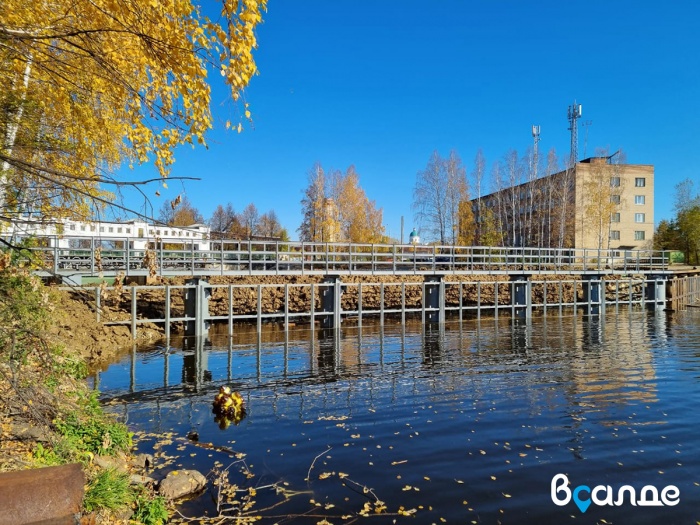 Расходы по подразделу  0407 
«Лесное хозяйство»
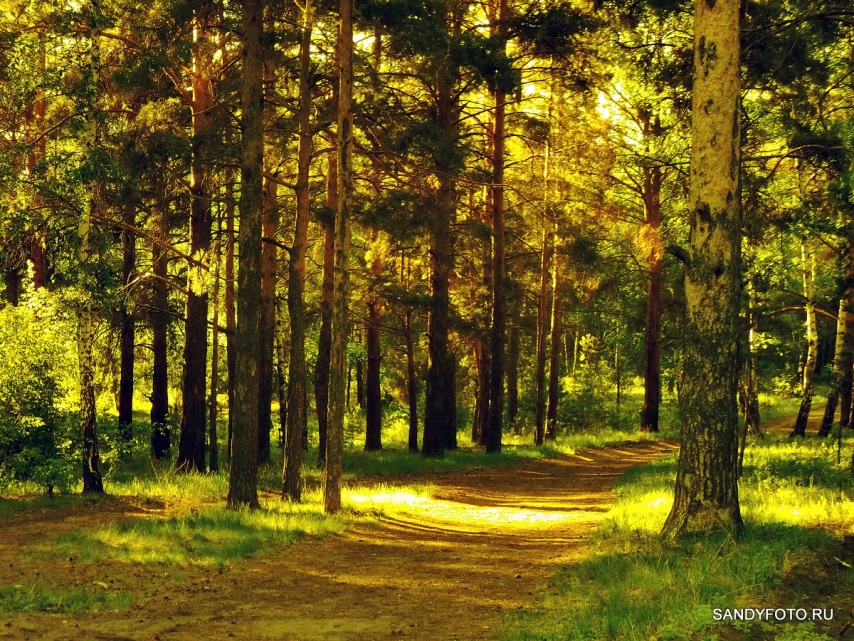 Расходы утверждены в  сумме  201 000,00 рублей. На всю сумму запланированных средств был заключен договор с Государственным бюджетным учреждением Свердловской области «Уральская авиабаза» на работы по тушению лесных пожаров. Услуги оказаны на сумму 4 387,66 рублей.
Расходы по подразделу  0408 «Транспорт»
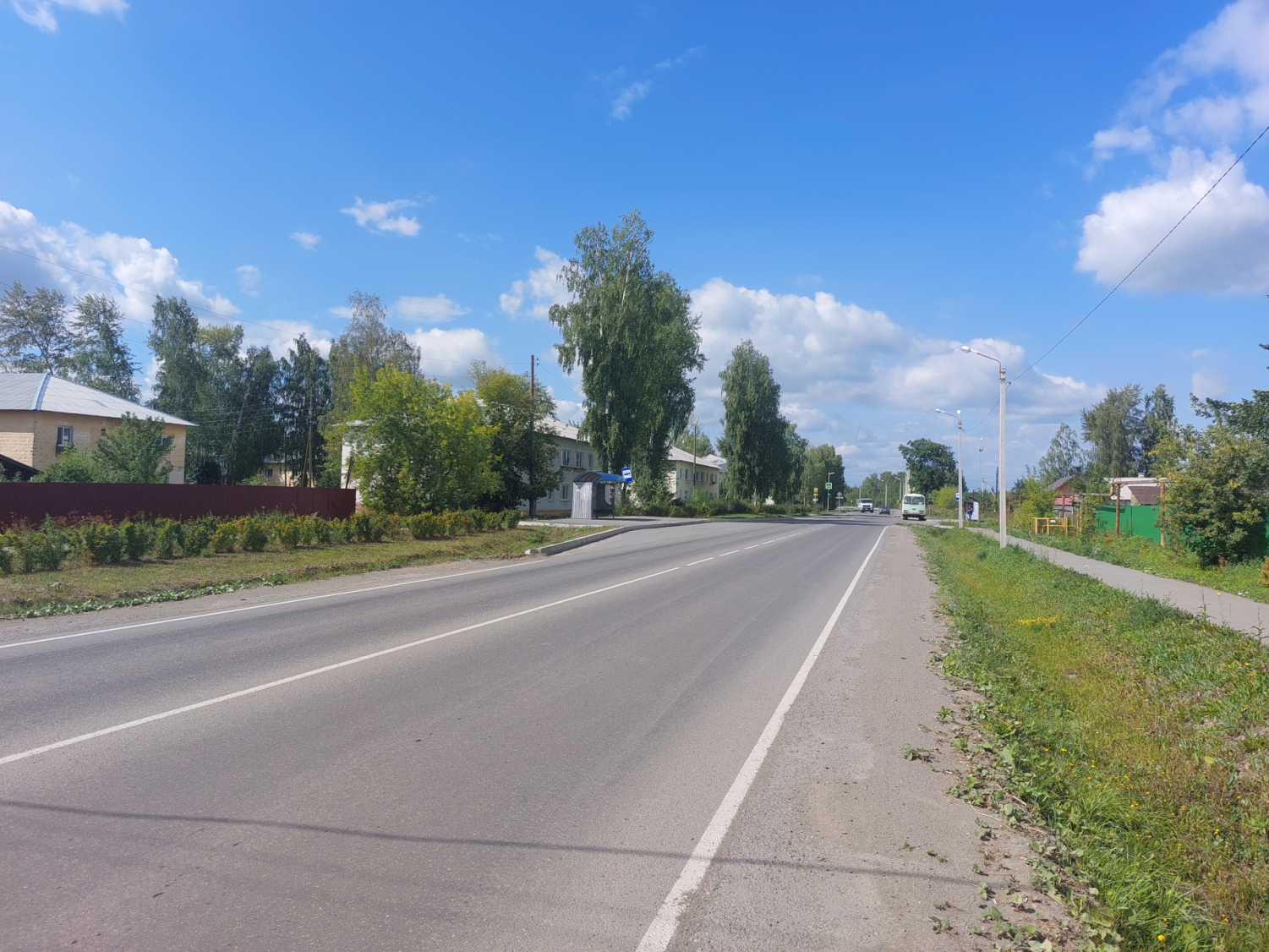 Бюджетные ассигнования  утверждены  в  сумме  
2 000 000,00 рублей и исполнены в полном объеме.
Средства направлены на субсидирование транспортных организаций, осуществляющих пассажирские перевозки  по муниципальным маршрутам.
Расходы по подразделу  0409 «Дорожное хозяйство»
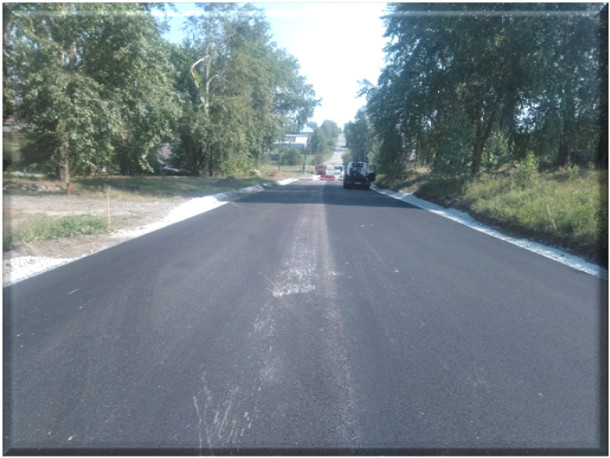 Расходы утверждены  в   сумме 60 764 430,00 руб.,   исполнение составило   74,32 %  или 
45 160 396,98 руб., в т.ч:
 зимнее и летнее содержание автомобильных дорог-  11 900 000,00 руб.;
капитальный ремонт улицы Карла Маркса, – 27 137 486,80  руб.;
строительный и авторский контроль за реализацией проекта «Капитальный ремонт улицы Карла Маркса» - 224 032,00 руб.;
 обустройство транспортной инфраструктурой земельных участков, предоставленных в собственность для индивидуального жилищного строительства гражданам, имеющих трех и более детей - 403 045,74 руб.;
 окончательный расчет за приобретенный автогрейдер -4 999 926,00 руб.;
осуществление мероприятий по повышению уровня защищенности участников дорожного движения - 495 906,44 руб.
ул. Карла Маркса
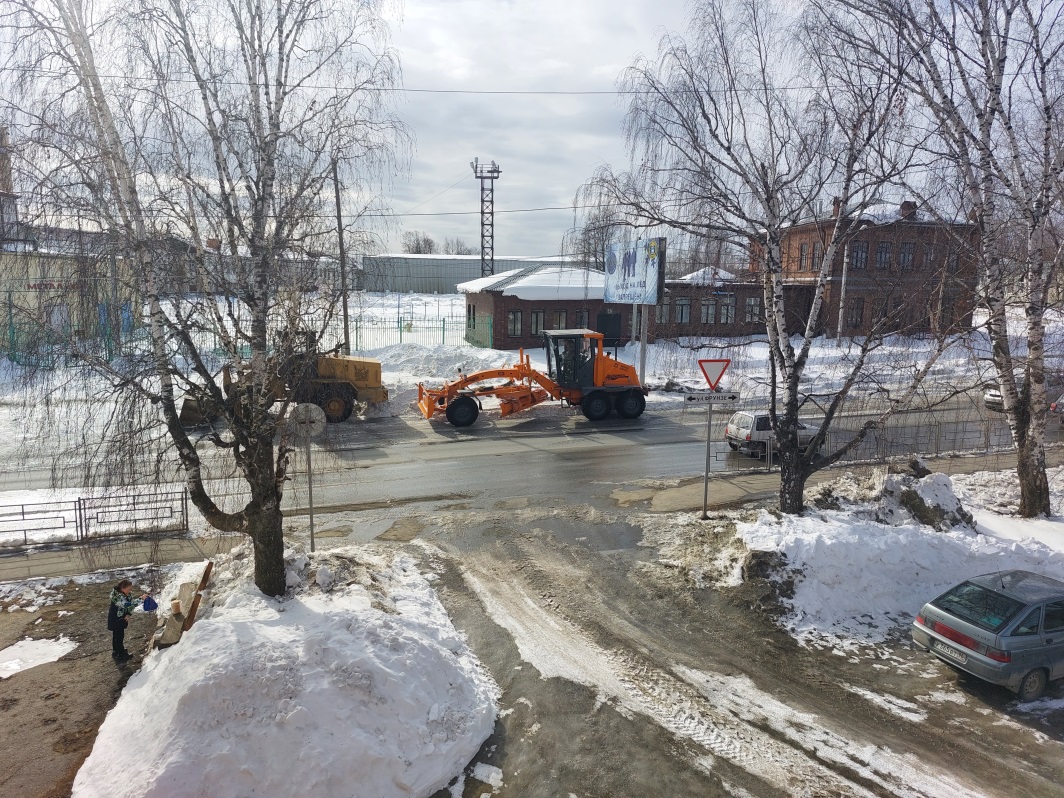 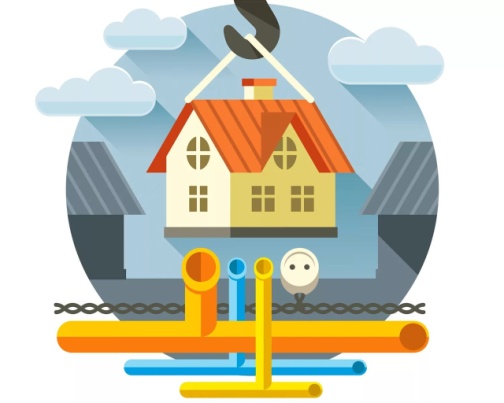 Расходы по разделу 0500 
«Жилищно-коммунальное хозяйство»
Исполнение за 2022 год составило 78,49%
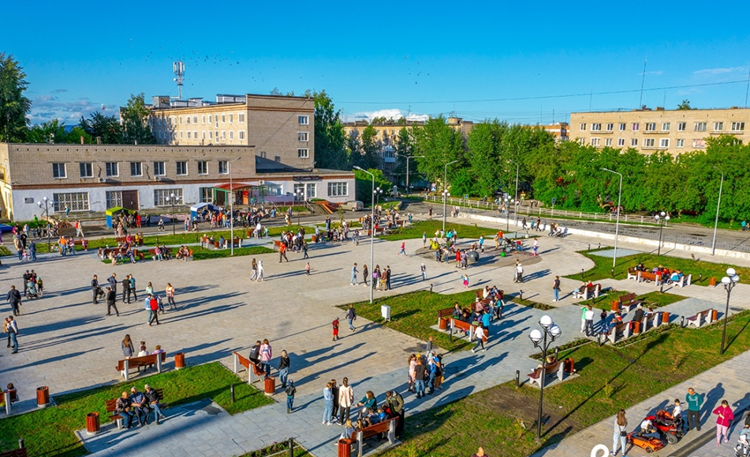 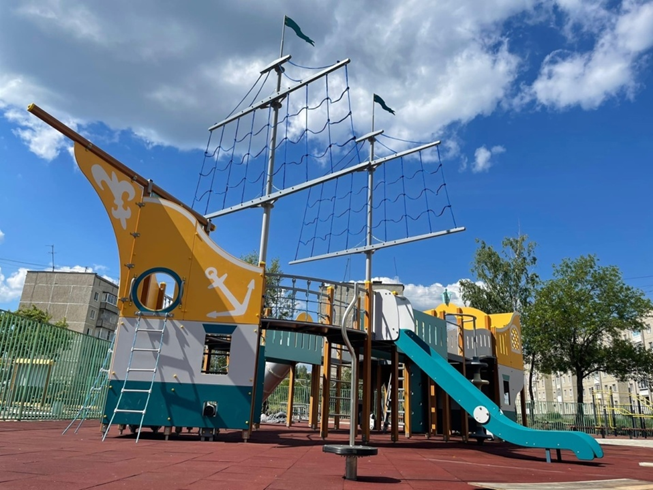 Расходы по подразделу 0501
 «Жилищное хозяйство»
взносы на капитальный ремонт общего имущества муниципального жилищного фонда в Региональный фонд – 1 146 114,48 руб.,
возмещение убытков в виде разницы между экономически обоснованным и примененным тарифом по исполнительному листу  - 1 402 585,42 руб.
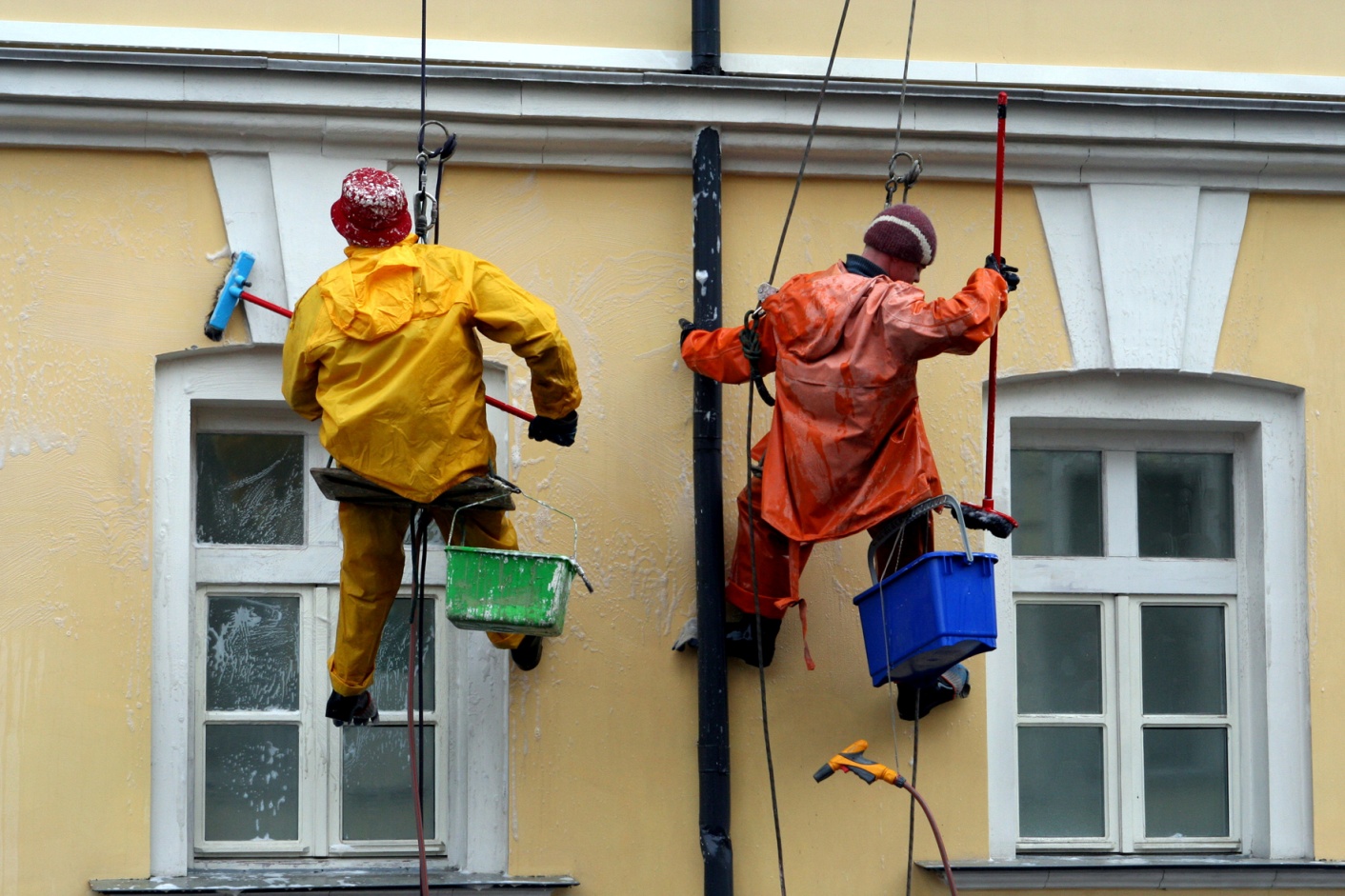 Муниципальная программа «Развитие ЖКХ и повышение энергетической эффективности 
в городском округе Нижняя Салда до 2024 года»
Расходы по подразделу 0502
 «Коммунальное хозяйство»
Подраздел утвержден в сумме 122 710 421,19 руб., исполнен в сумме 92 180 380,34 руб., в т.ч.:
 строительство очистных  сооружений-
68 102 423,86 руб.;
 строительство блочной газовой котельной по ул. К. Либкнехта, 79б, в том числе строительный и авторский контроль – 8 714 743,40 руб.;
 модернизация объектов инженерной инфраструктуры – 3 096 123,08 руб.;
 капитальный ремонт теплотрасс за счет средств Резервного фонда Правительства Свердловской области – 7 966 590,00 руб.;
субсидия МУП «Салдаэнерго» – 4 300 500,00 руб.
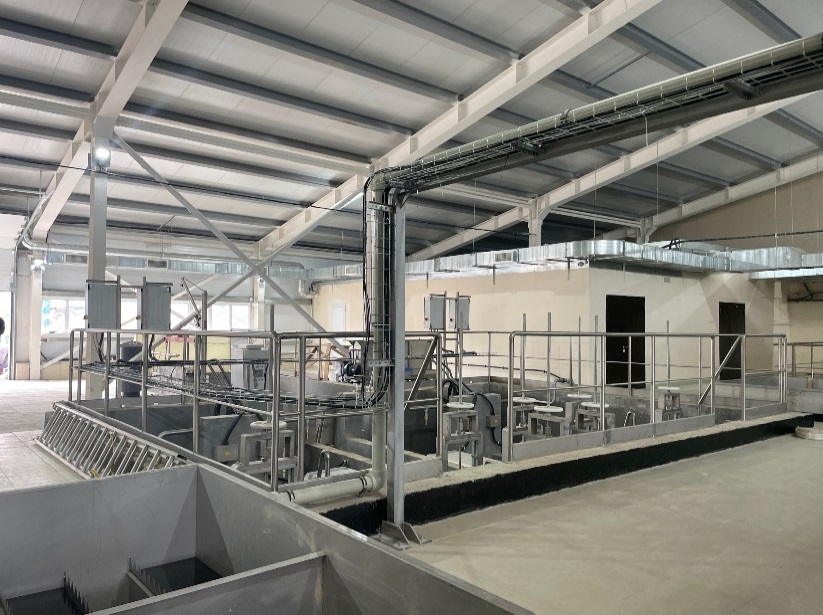 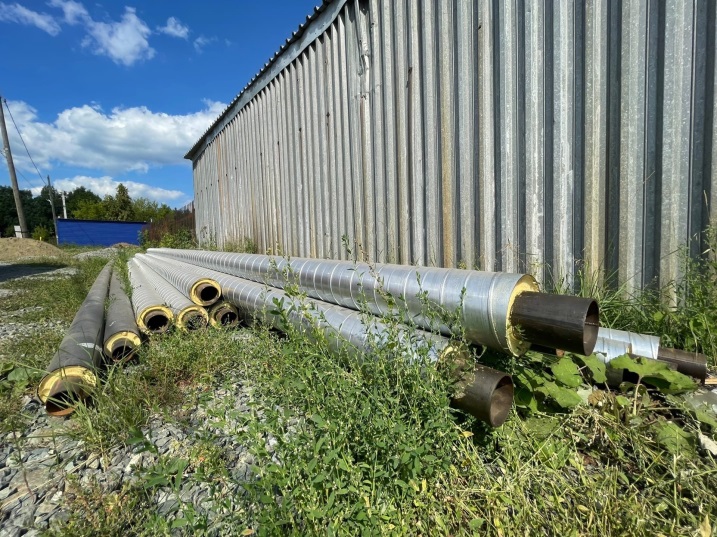 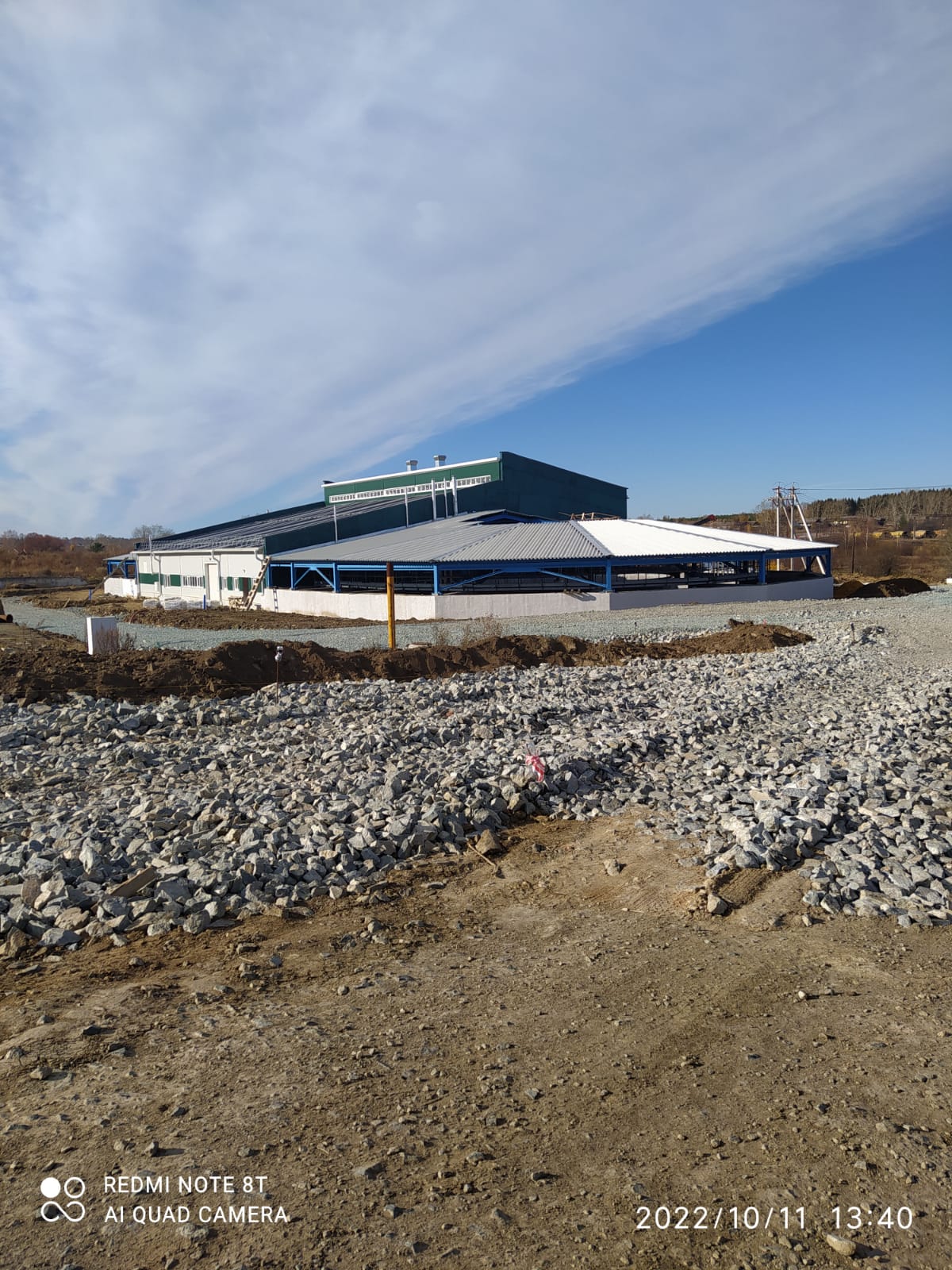 Расходы по подразделу 0503 «Благоустройство» 
Муниципальная программа «Развитие ЖКХ и повышение энергетической эффективности 
в городском округе Нижняя Салда до 2024 года»
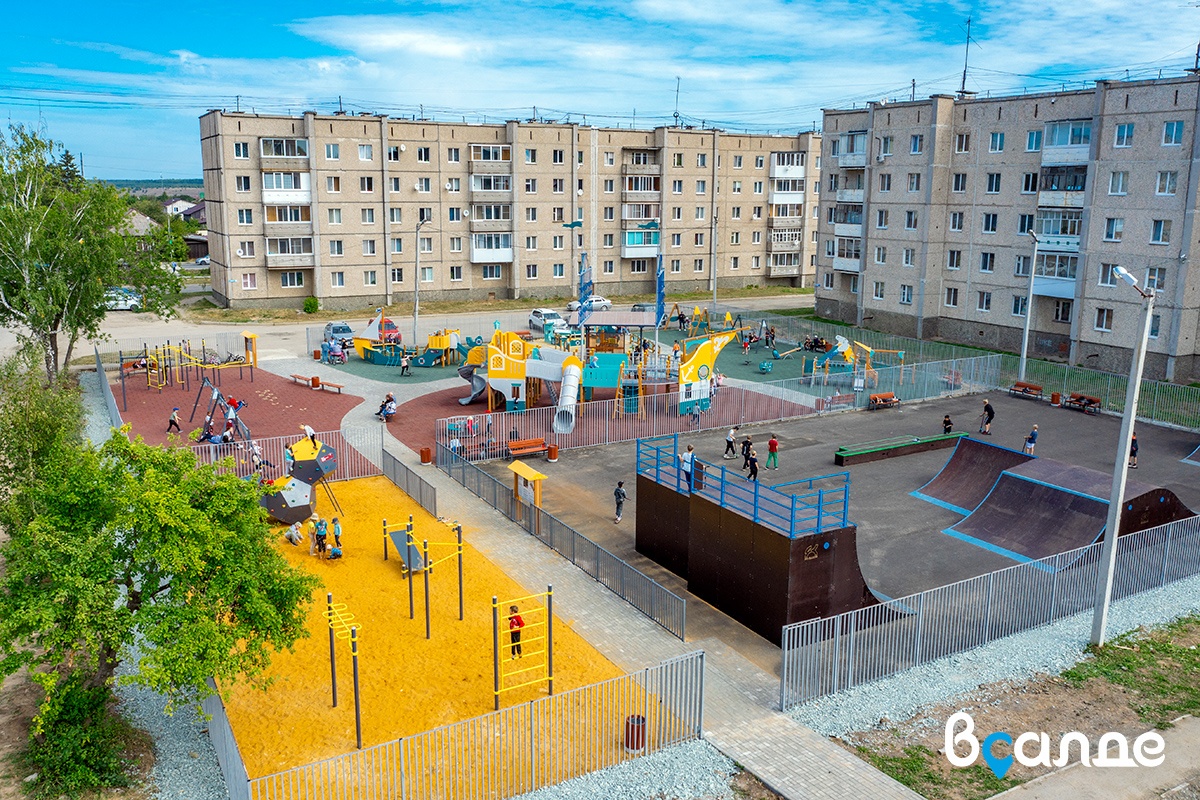 По данному подразделу предусмотрены бюджетные ассигнования в сумме  22 239 152,00 руб., исполнение 94,28 % или 20 967 634,02 руб., в т.ч.:
  уличное освещение,  содержание уличного освещения – 7 184 892,32руб.;
  содержание городской бани – 2 700 000,00 руб.;
 улучшение санитарного состояния территории городского округа Нижняя Салда (отлов  бродячих собак)  - 236 101,23  руб.;
 санитарная уборка города –2 210 092,50 руб.;
 демонтаж, монтаж покрытия на детской площадке(Водяновская площадка) – 5 472 500,00 руб.;
 разработка ПСД «Благоустройство общественной территории «Молодежная аллея»» – 900 000,00 руб.;
содержание, благоустройство пл. Быкова – 1 117 606,63 руб.;
содержание малых архитектурных форм – 640 000,00 руб.;
 мероприятия по содержанию кладбища - 499 985,10 руб.
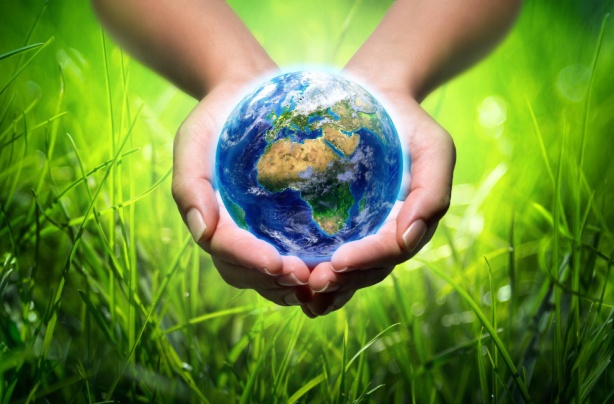 Расходы по разделу 0600                      «Охрана  окружающей среды»                                							 Расходы запланированы в размере 1 355 000,00  руб. Денежные  средства направлены на содержание полигона ТКО, сбор и обезвреживание ртуть содержащих ламп, проведение массовых экологических акций, уборку несанкционированных свалок  в размере 1 354 977,88 руб.
Исполнение за 2022 год  составило 100,00 %
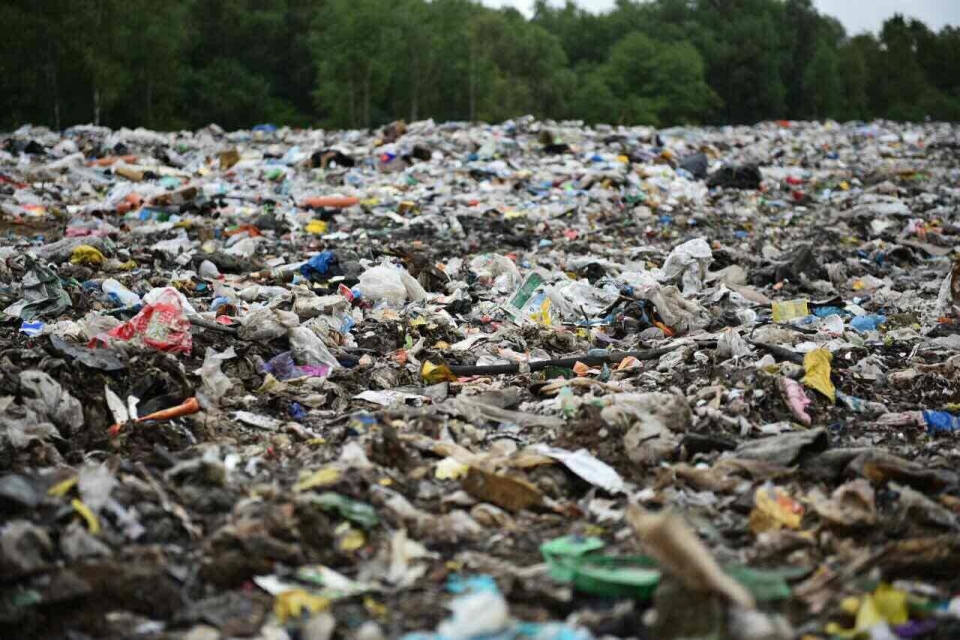 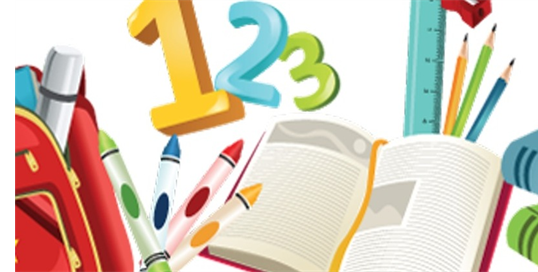 Расходы по разделу 0700 «Образование»
Исполнение за 2022 год составило  97,32%
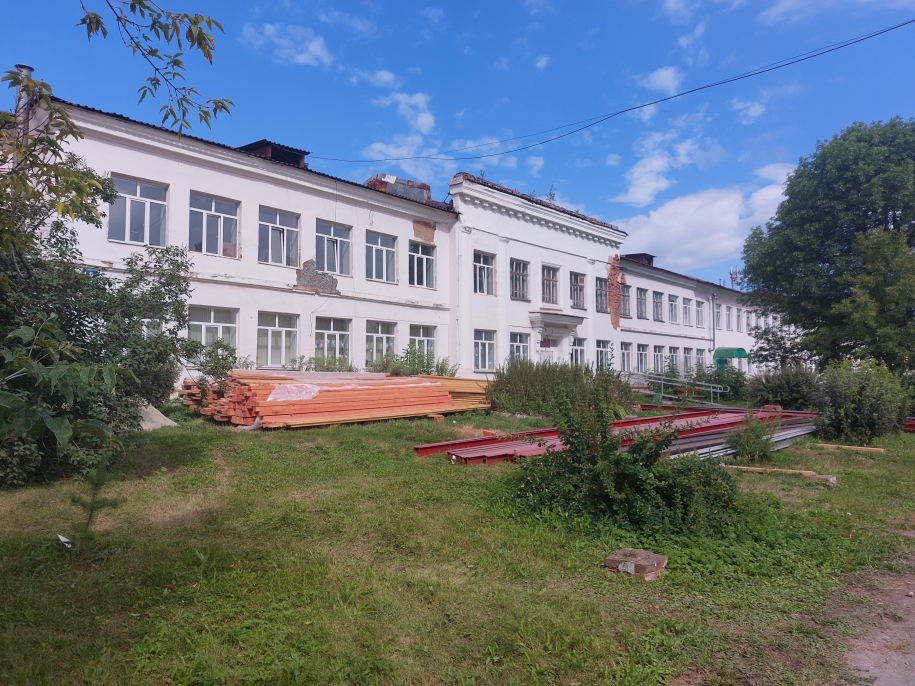 Причины низкого исполнения бюджета по подразделу 0709 «Другие вопросы в области образования»: Заключен контракт на капитальный ремонт кровли здания Управления образования администрации городского округа Нижняя Салда на сумму 16 735 610,00 руб. Оплата произведена за фактически выполненные работы – 12 838 901,96 руб.
Муниципальная программа«Развитие системы образования в городском округе Нижняя Салда  до 2025 года»
0701 Дошкольное образование
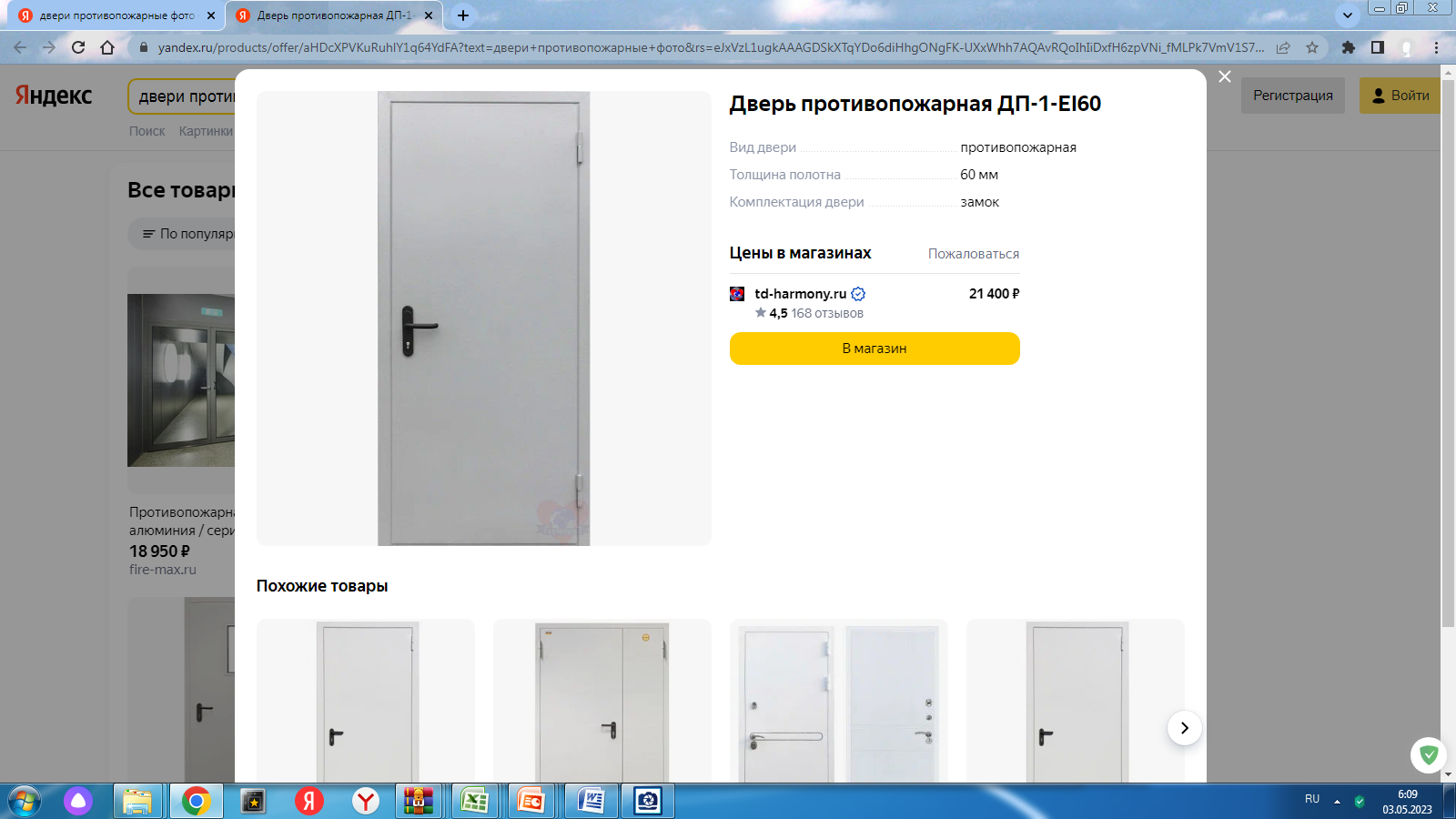 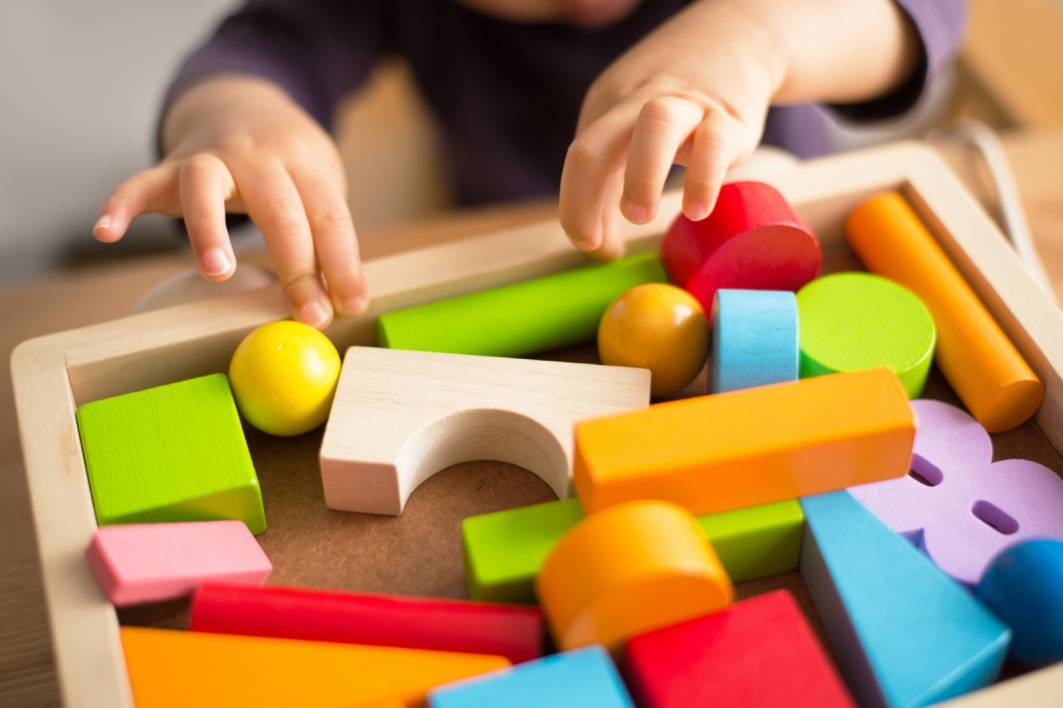 замена противопожарных дверей – 120 000,00 руб.
приобретение средств обучения, игр, игрушек – 1 017 277,00 руб.
0702 Общее образование
осуществление мероприятий по организации питания в муниципальных общеобразовательных организациях – 16 209053,08 руб.;
ежемесячное денежное вознаграждение за классное руководство педагогическим работникам общеобразовательных организаций – 
7 558 712,13 руб.;
приобретение учебников и учебных пособий, средств обучения, игр, игрушек – 6 925 557,10 руб.;
проведение антитеррористических мероприятий – 600 000,00 руб.
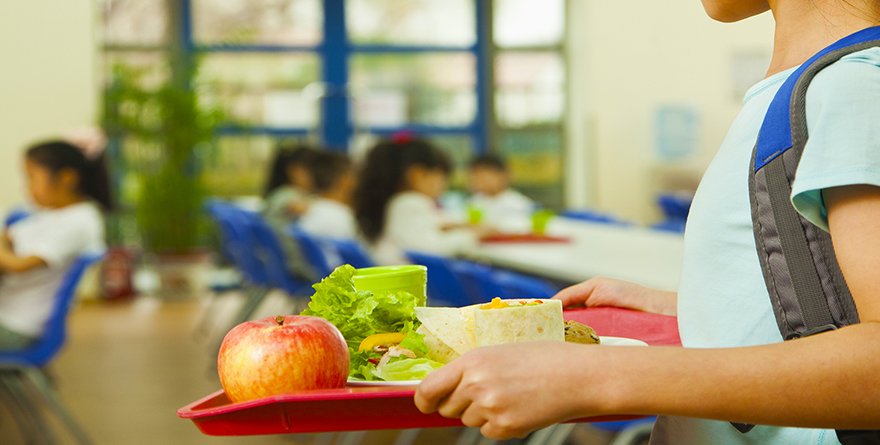 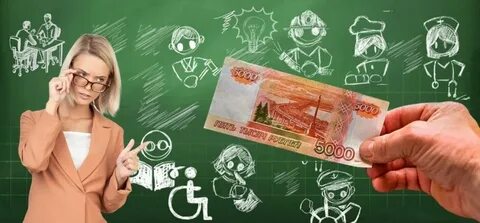 МБОУ «СОШ №5»
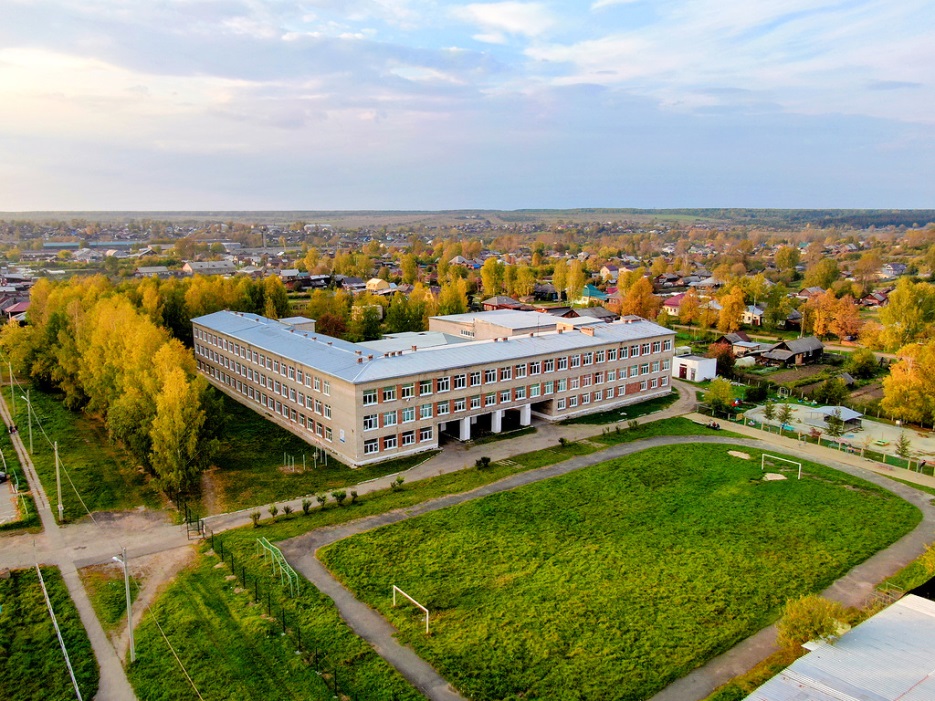 замена противопожарных дверей – 132 000,00 руб.;
перенос ограждения – 85 692,14 руб.
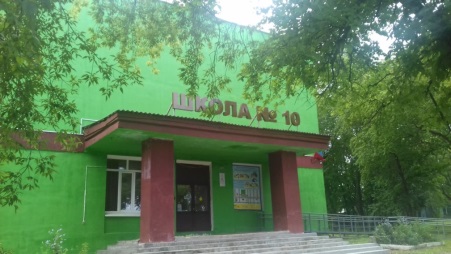 МБОУ «СОШ №10»
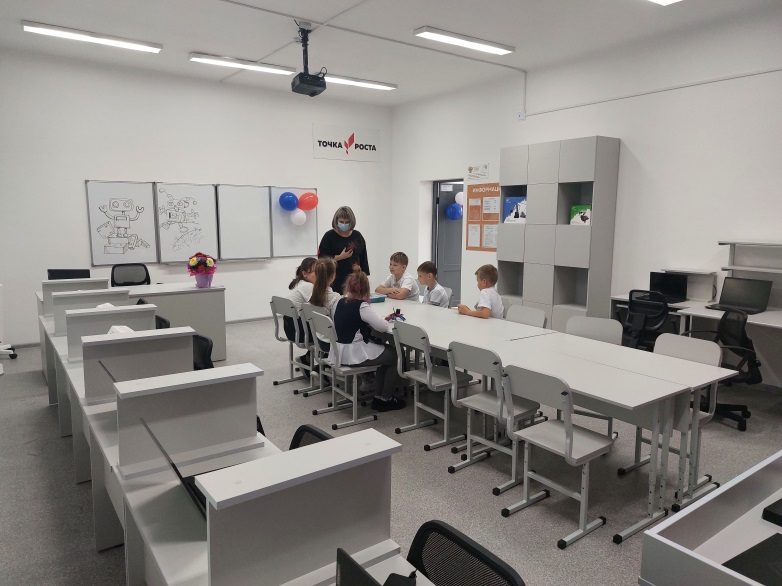 в рамках реализации национального проекта «Образование» открыт центр образования естественно-научной и технической направленностей «Точка роста» (Ремонт кабинетов, приобретение  мебели, обучение педагогов) – 2 999 997,00 руб.;
 монтаж системы пожарной сигнализации – 350 000,00  руб.
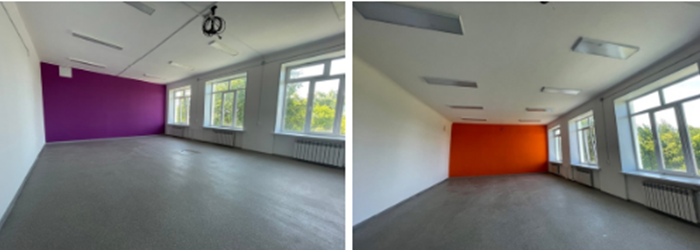 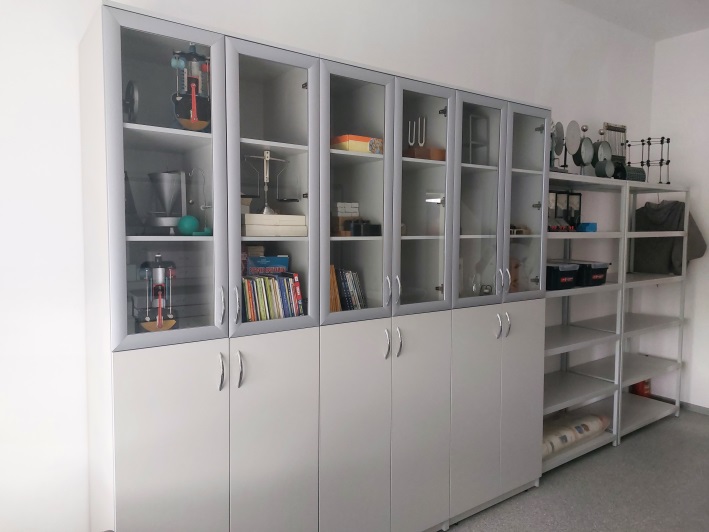 0703 Дополнительное образование
ремонт зданий (помещений), приведение в соответствии с требованиями пожарной безопасности МБУ ДО «ДЮСШ» - 452 121,18  руб.;
развитие материально-технической базы для дополнительного образования детей детско-юношеской спортивной школы – 100 000,00 руб.
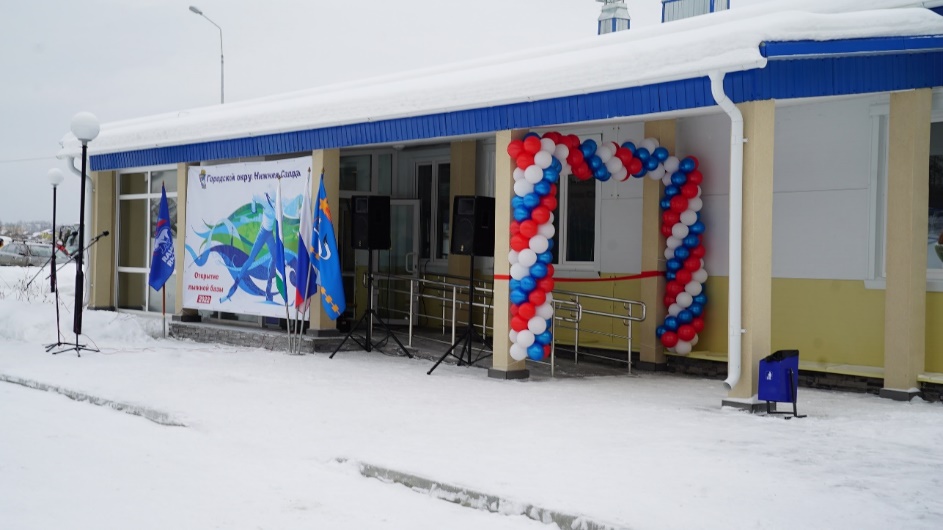 0707 Молодежная политика
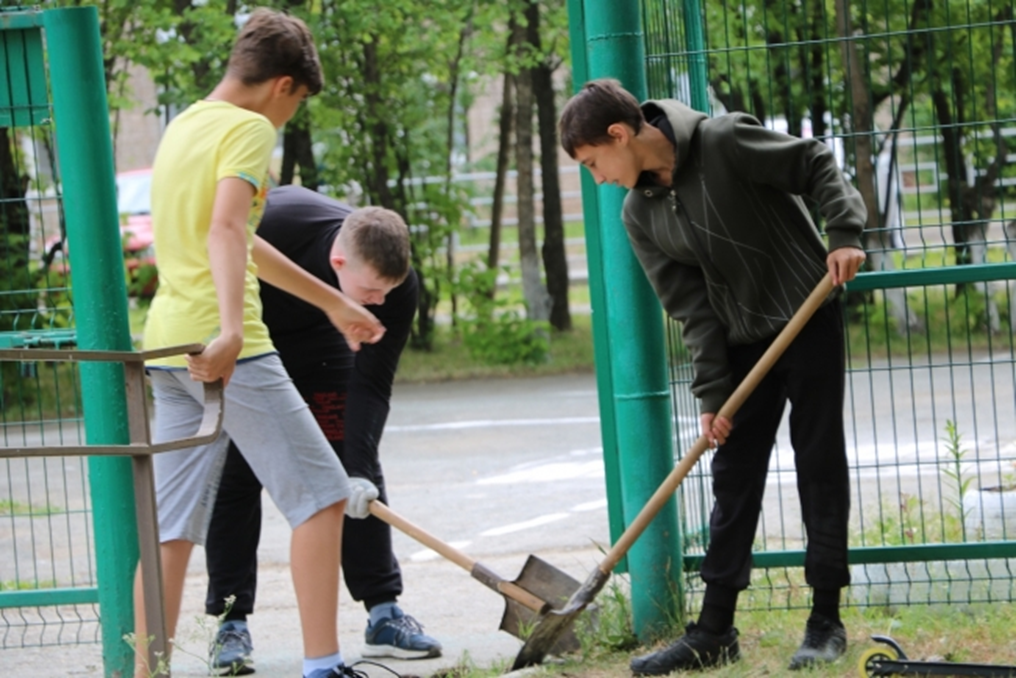 организация трудоустройства несовершеннолетних– 
2 363 797,00 руб.
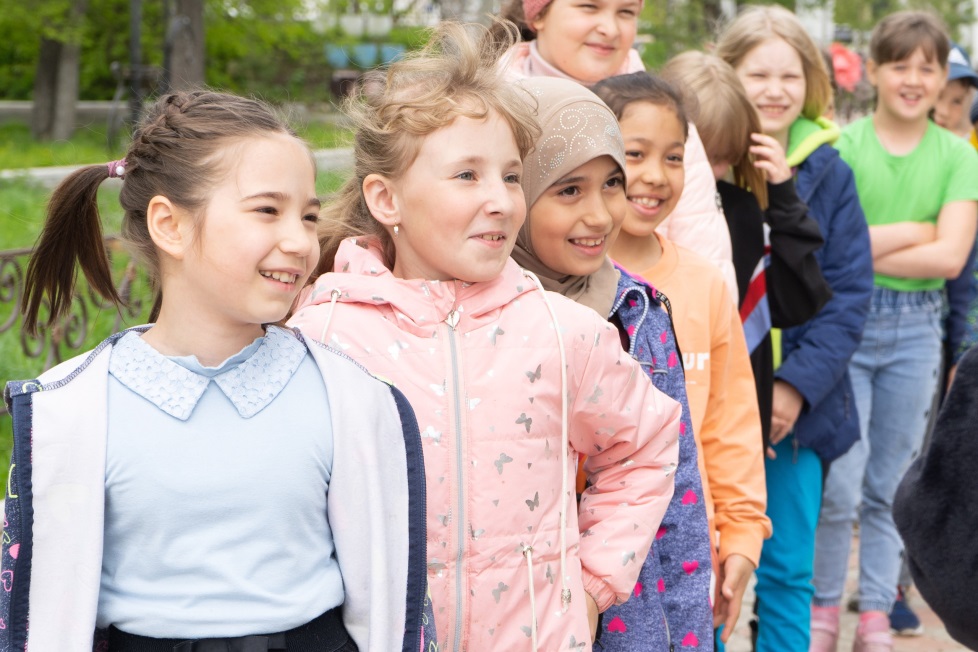 организация отдыха , оздоровления детей– 12 337 540,00 руб.
0707 Молодежная политика
обеспечение осуществления мероприятий по работе с молодежью–27 000,00 руб. 
патриотическое воспитание граждан, организация участия и проведения учебных сборов - 8 104,00 руб.;
организация и проведение мероприятий по профилактике экстремизма и терроризма в молодежной сфере - 40 000,00 руб.;
организация и проведение мероприятий по поощрению добровольческого (волонтерского) движения в городском округе Нижняя Салда - 45 000,00 руб.
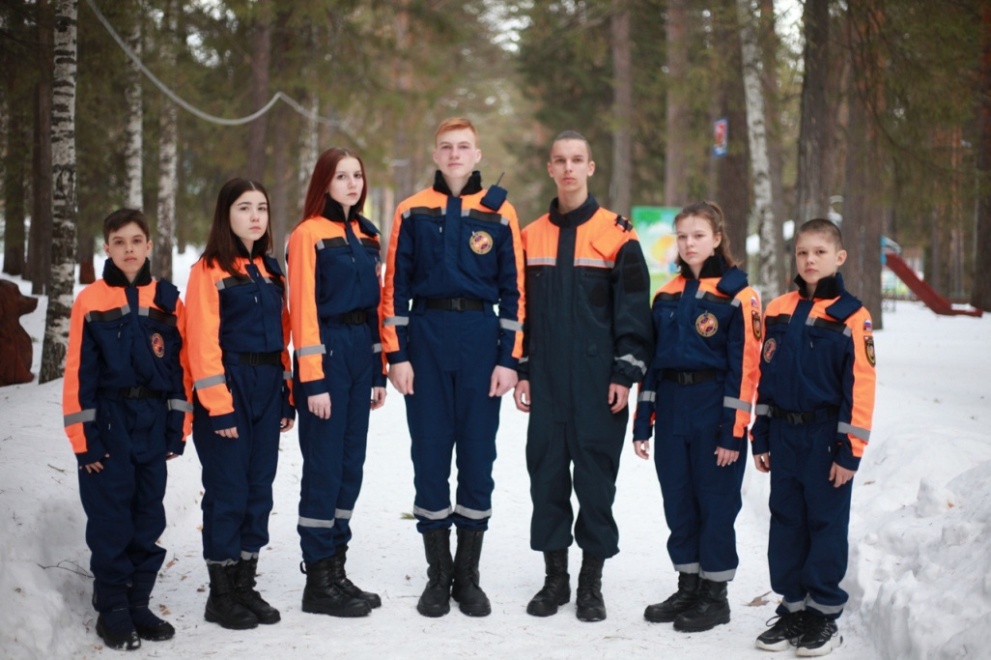 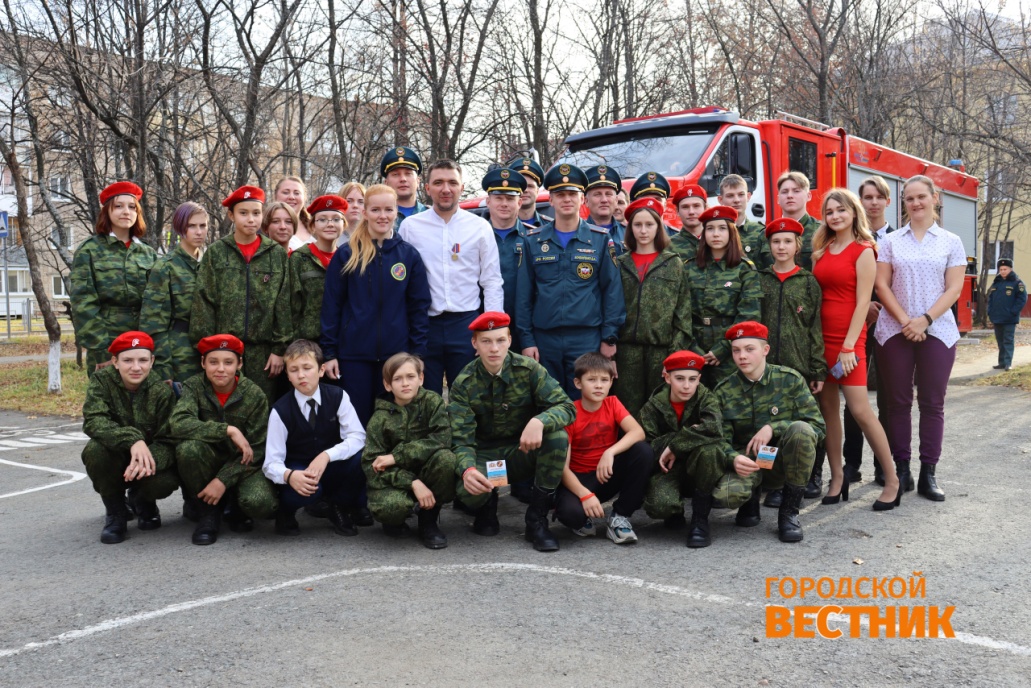 Расходы в расчете на одного жителя 
в сфере образования, в рублях
2014 год   2015 год  2016 год   2017 год   2018 год  2019 год  2020 год  2021 год  2022 год
Темп роста расходов на одного жителя составил 103,33 %
Расходы по разделу 0800 «Культура, кинематография», в тыс. рублей
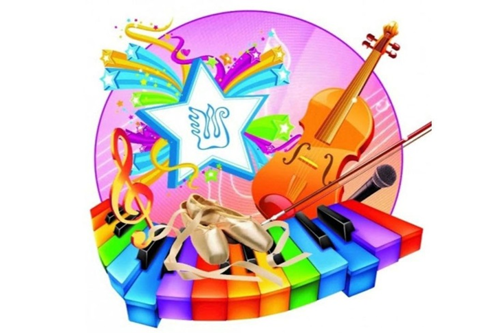 Исполнение за 2022 год составило 99,95%
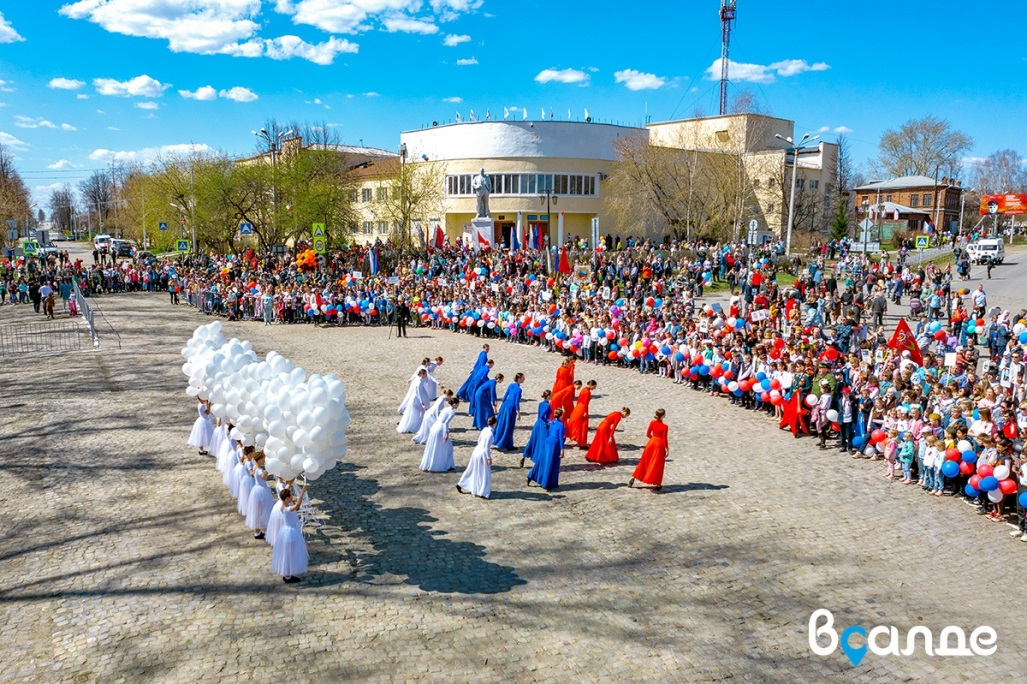 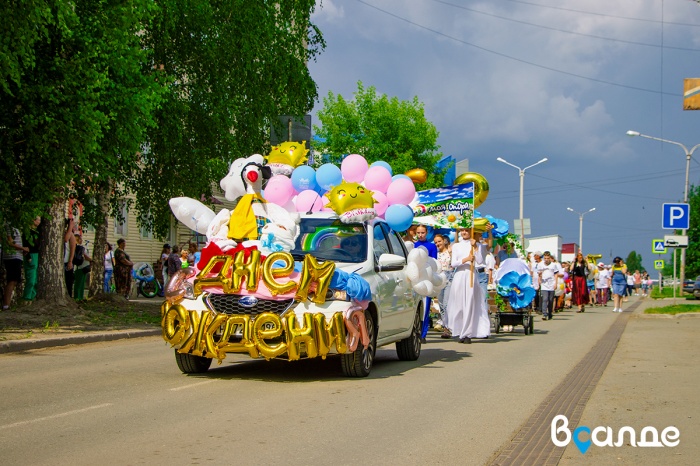 План, год         Факт, год
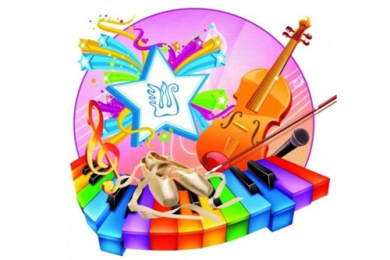 Муниципальная программа «Развитие культуры в городском округе  Нижняя Салда до 2025 года»
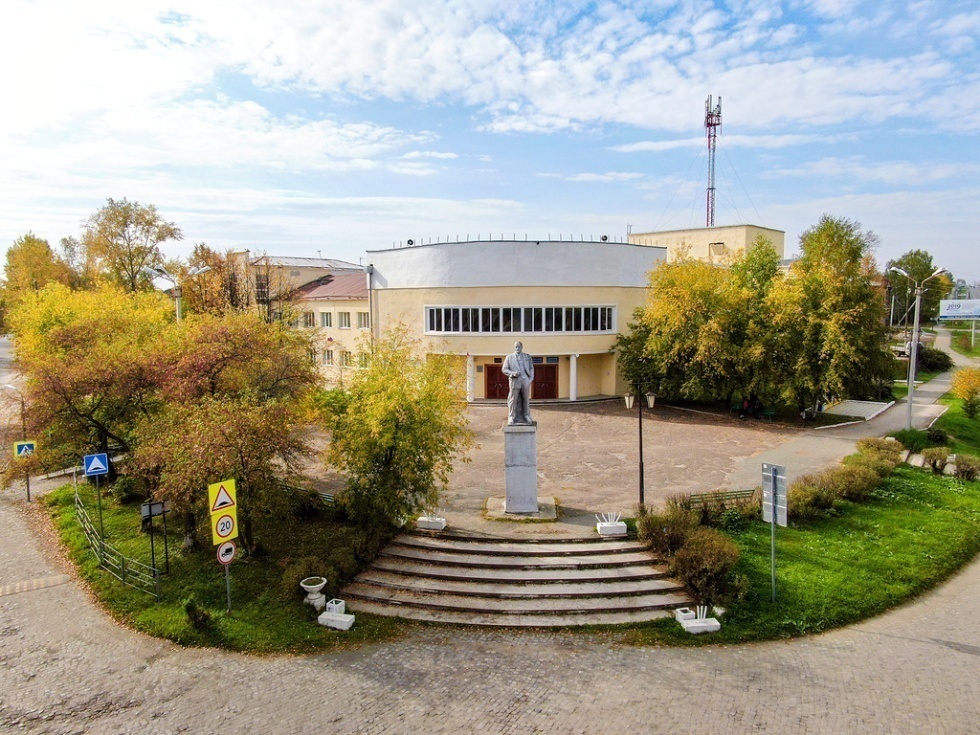 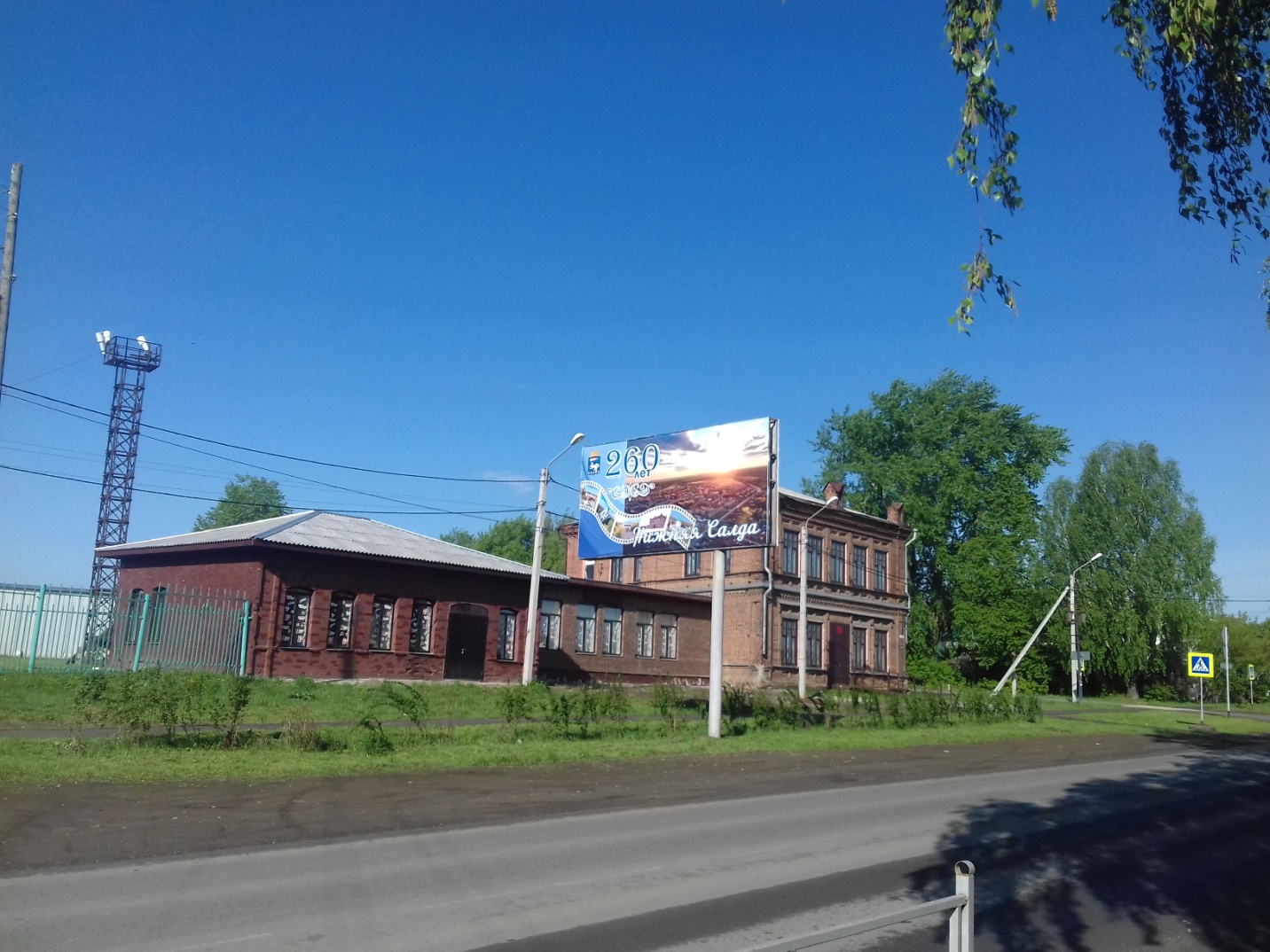 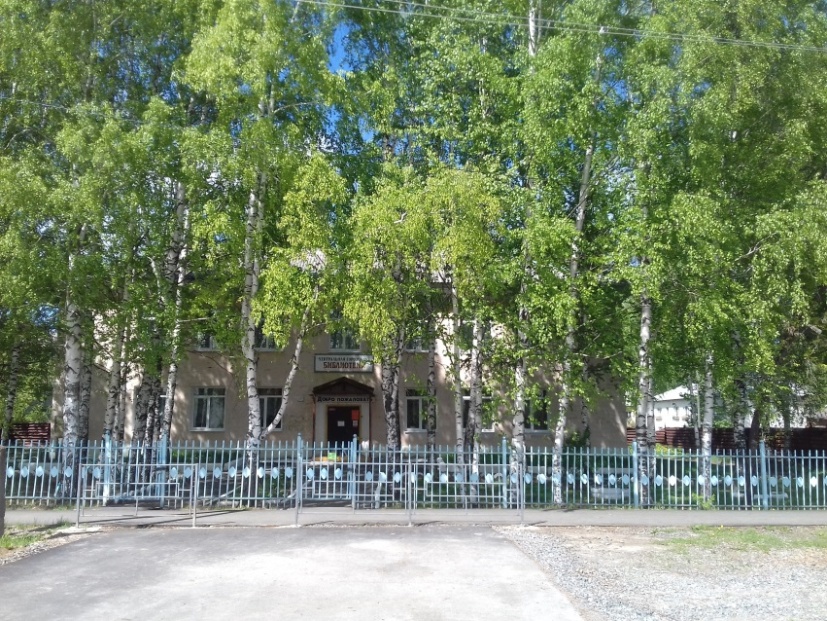 Расходы по разделу 0800 «Культура, кинематография», в рублях
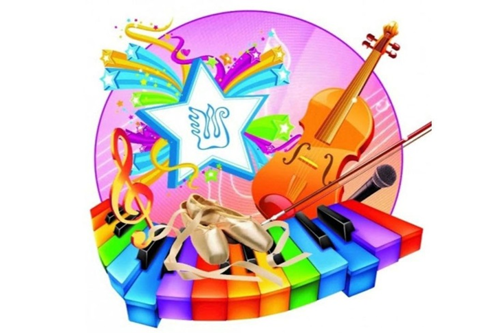 Муниципальное учреждение «Городской Дворец Культуры им. В.И. Ленина»
Приобретено звуковое оборудование – 500 000,00 руб.;
Приобретено световое оборудование – 198 000,00 руб.;
Ремонты объектов дворца культуры   – 212 178,00 руб.;
Ремонт пожарной сигнализации – 400 000,00 руб.
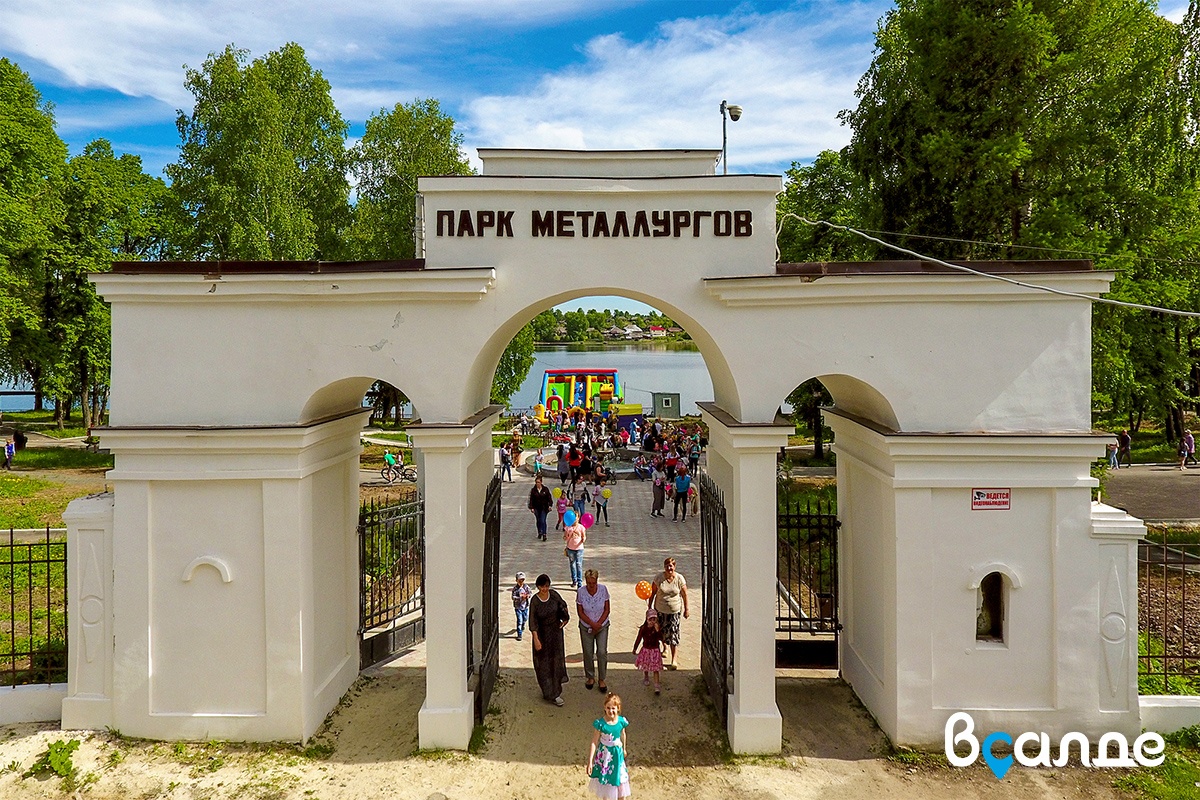 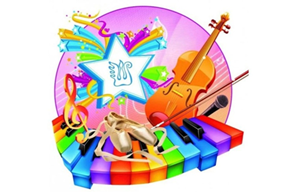 Расходы по разделу 0800 «Культура, кинематография», в тыс. рублях
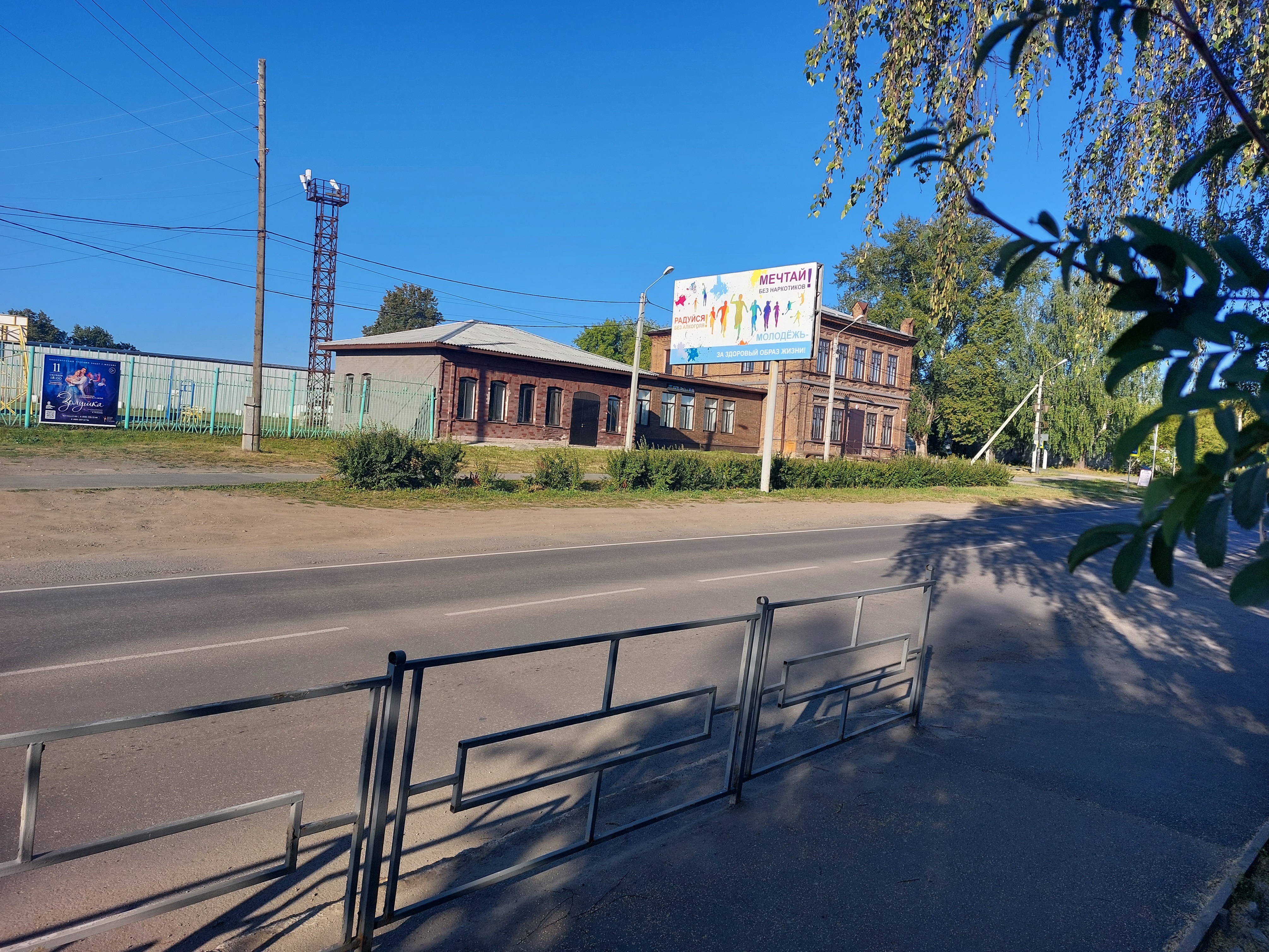 Выполнены ремонтные работы в Нижнесалдинском краеведческом музее им. А.Н. Анциферова (произведен ремонт наружных стен основного здания музея, установлено ограждение и проведена внутренняя отделка помещений 1 этажа:  выставочного зала, кабинетов и коридора) на сумму 1 292 622,63 руб.;
 Информатизация муниципальных музеев , в том числе приобретение компьютерного оборудования и лицензионного программного обеспечения, подключение музеев к сети Интернет – 150 000,00 руб.;
Техническое оснащение муниципальных музеев - 185 900,00 руб.
Расходы по разделу 0800 «Культура, кинематография», в рублях
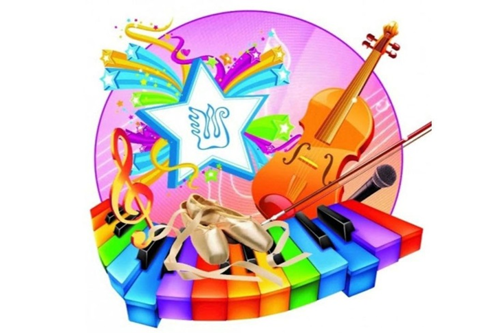 информатизация муниципальных библиотек, в том числе комплектование книжных фондов (включая приобретение электронных версий книг и приобретение (подписку) периодических изданий), приобретение компьютерного оборудования и лицензионного программного обеспечения - 1 078 325,00 руб.;
модернизация государственных и муниципальных общедоступных библиотек Свердловской области в части комплектования книжных фондов - 108 375,00 руб.
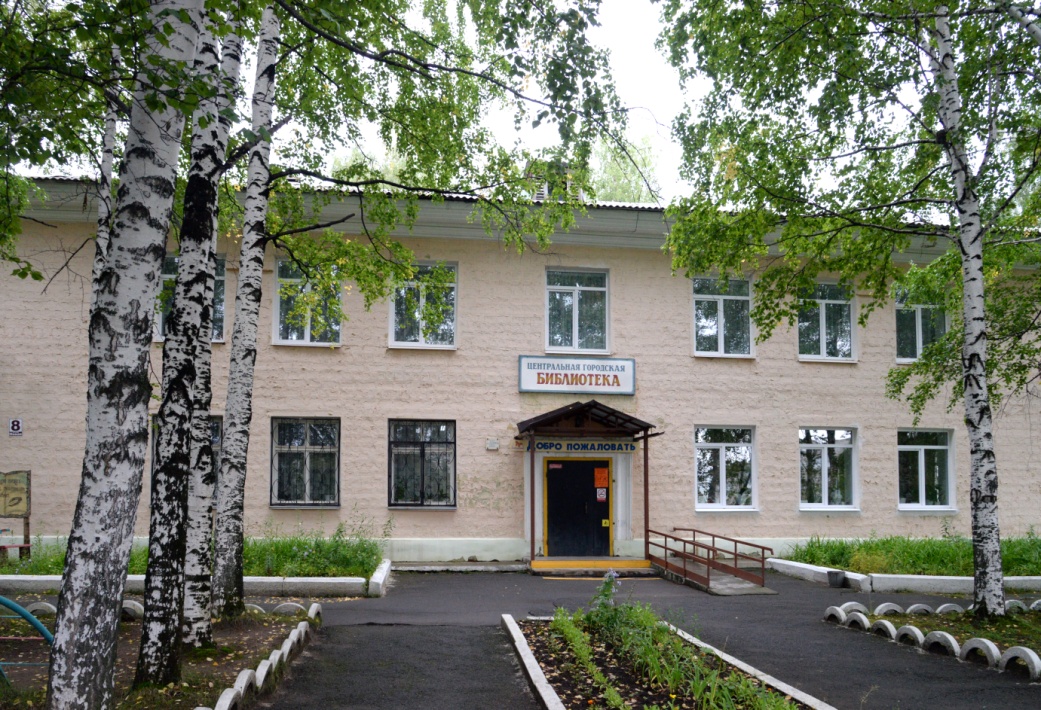 Расходы на одного жителя в сфере культуры, в рублях
2014 год    2015 год  2016 год  2017 год  2018 год  2019 год  2020 год   2021 год  2022 год
Темп роста расходов на одного жителя составил 121,30%
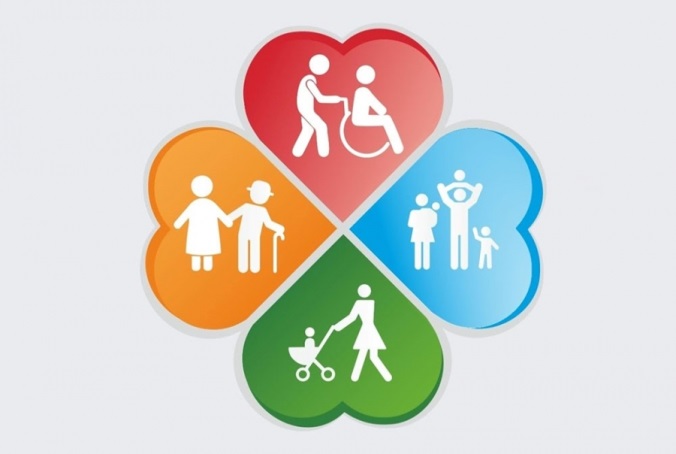 Расходы по разделу 1000«Социальная политика»
Исполнение за 2022 год составило 97,8%
План, год         Факт, год
Удельный вес расходов на социальную политику в бюджете составляет 4 %
Исполнение по направлениям  расходов по разделу «Социальная  политика» за 2022 год
Исполнение по разделу 1000«Социальная  политика» за 2022 год
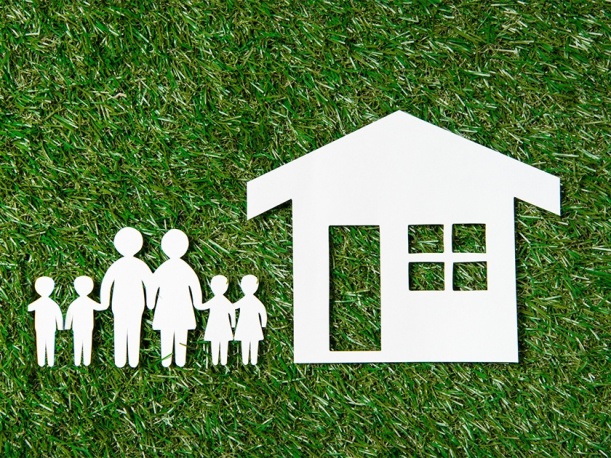 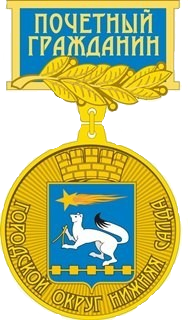 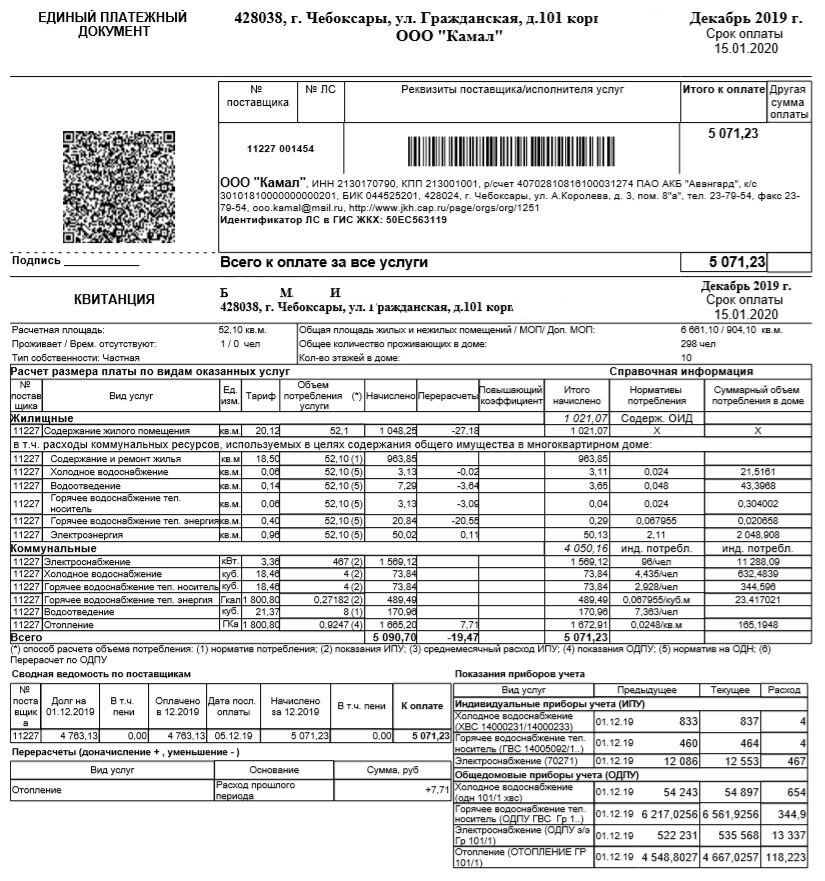 Предоставление  социальных выплат молодым семьям на приобретение (строительство) жилья на условиях софинансирования из федерального бюджета – 1 846 152,38 руб.
Предоставление гражданам субсидий на оплату ЖКУ –
      1 631 932,85 руб.
Предоставление отдельным категориям граждан компенсаций расходов на оплату жилого помещения и коммунальных услуг- 
     25 445971,34 руб.
    Осуществление                   государственного полномочия Российской Федерации по оплате взноса на капитальный ремонт общего имущества в многоквартирном доме –
14 600,00 руб.
Предоставление компенсации Почетным гражданам городского округа Нижняя Салда – 
      65 000,00 руб.
Осуществление мероприятий по обеспечению питанием обучающихся в муниципальных общеобразовательных организациях – 361 458,79 руб.
Другие вопросы в области 
социальной политики – 
2 179 033,85 руб.
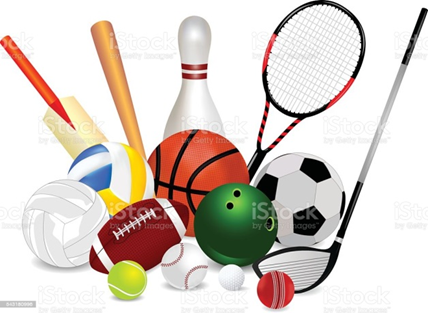 Расходы по разделу 1100 «Физическая культура и спорт»
Исполнение за 2022 год составило 98,99%
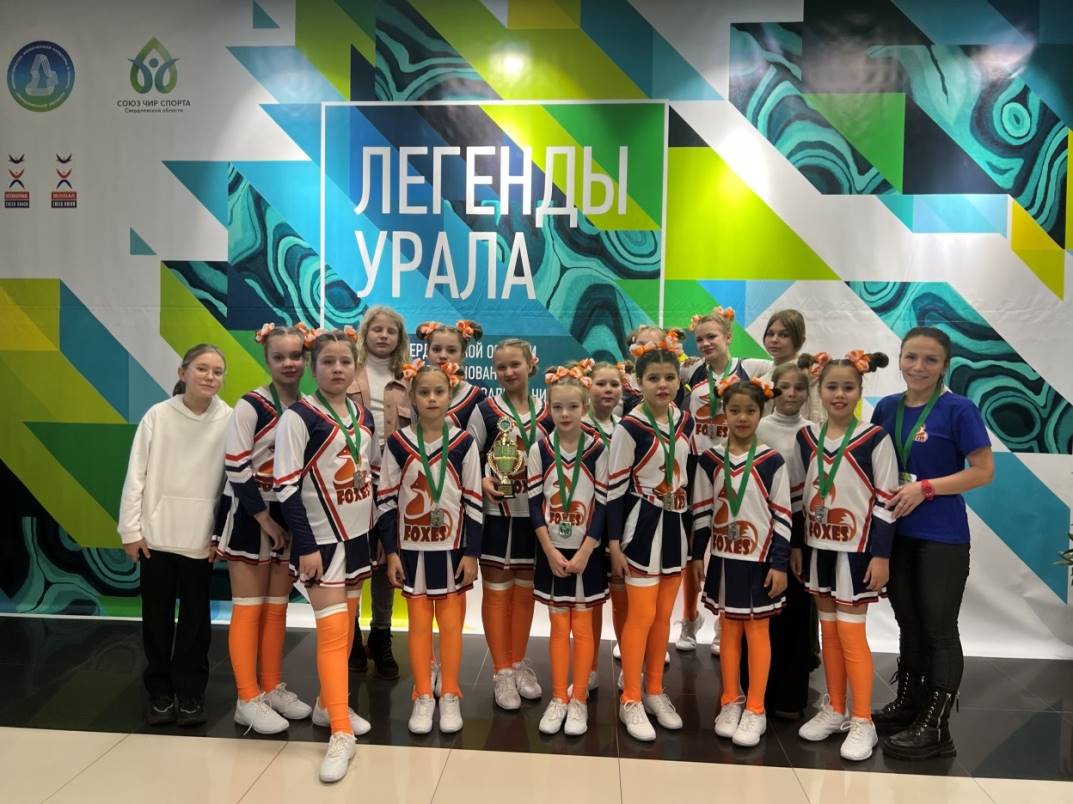 План, год         Факт, год
Удельный вес расходов на физкультуру и спорт в бюджете составляет 1,6 %
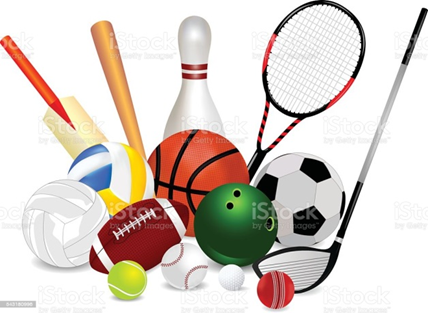 Муниципальная программа «Развитие физической культуры, спорта и молодежной политики в городском округе Нижняя Салда до 2024 года»
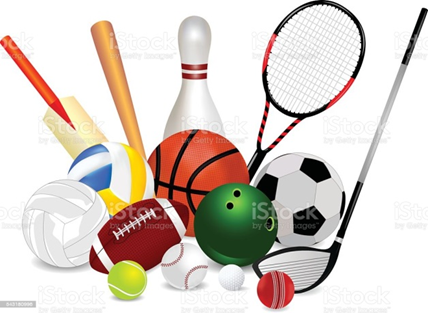 Расходы по разделу 1100  «Физическая культура и спорт»
Реализованные мероприятия:
Установка ограждения МБУ «СОК» - 350 000,00 руб.;
Ремонт помещений в  здании МБУ «СОК» – 211 000,00 руб.;
Установка алюминиевой конструкции – 81 600,00 руб.;
Приобретение водонагревателей на сумму 120 000,00 руб.
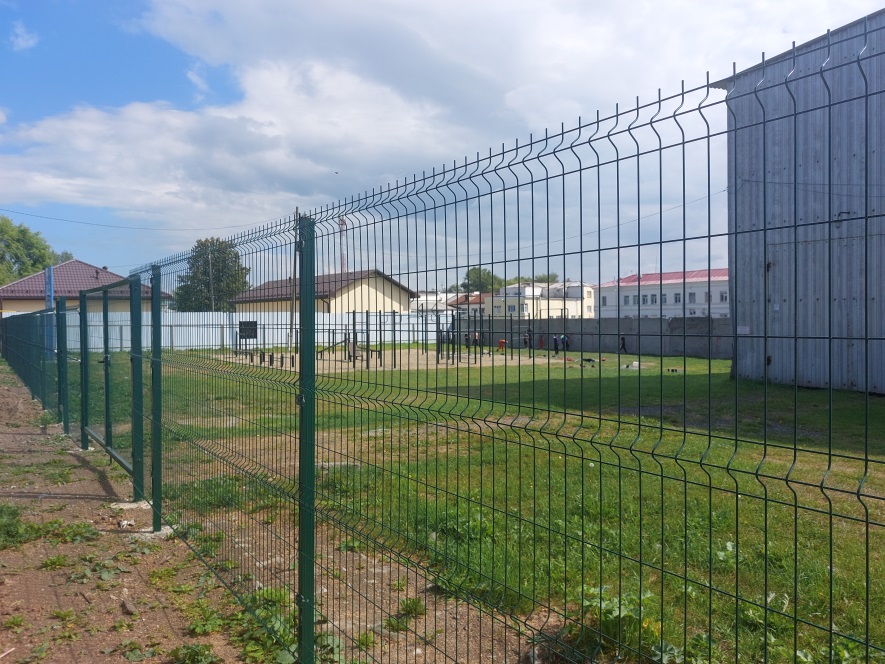 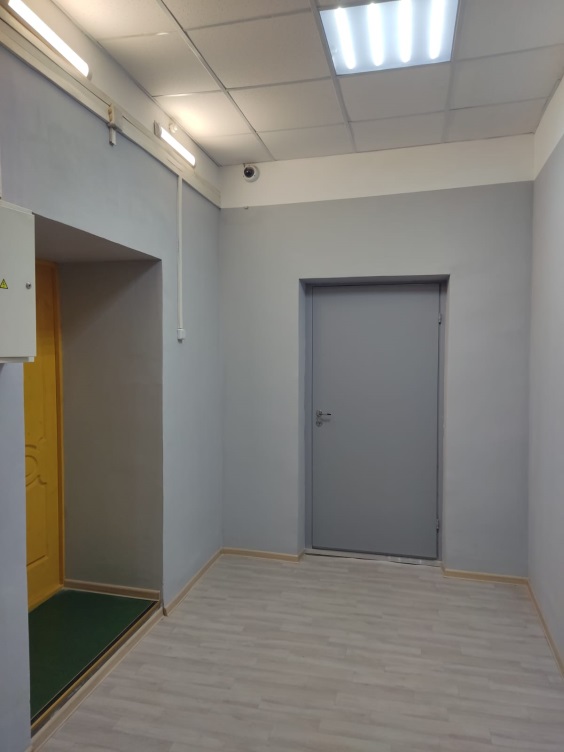 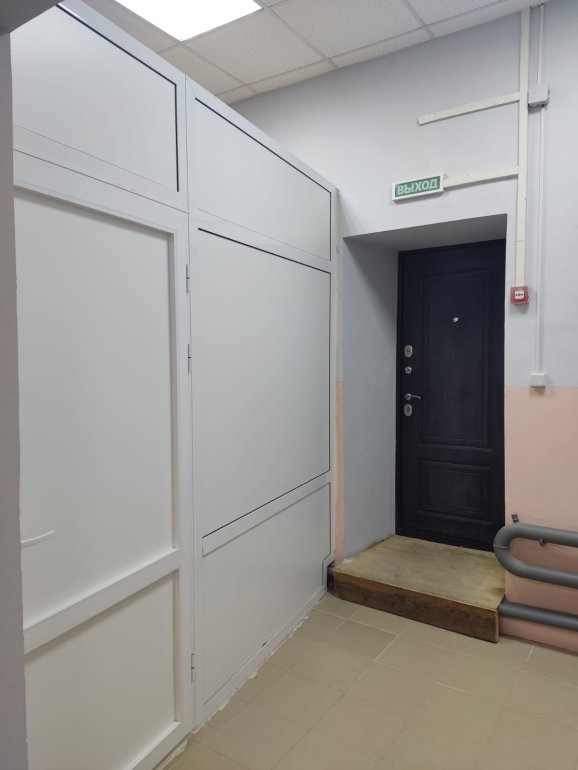 Расходы на одного жителя в сфере 
физической культуры и спорта, в рублях
2014 год   2015 год   2016 год  2017 год 2018 год  2019 год  2020 год  2021 год  2022 год
Темп роста расходов на одного жителя составил 110,49 %
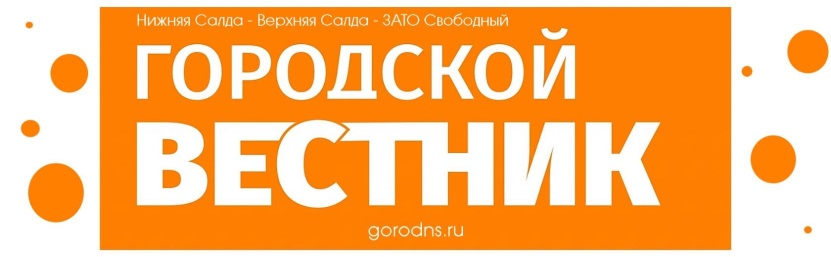 Расходы по разделу 1200 «Средства массовой 
информации», в тыс.руб.
Исполнение за 2022 год составило 100,00 %
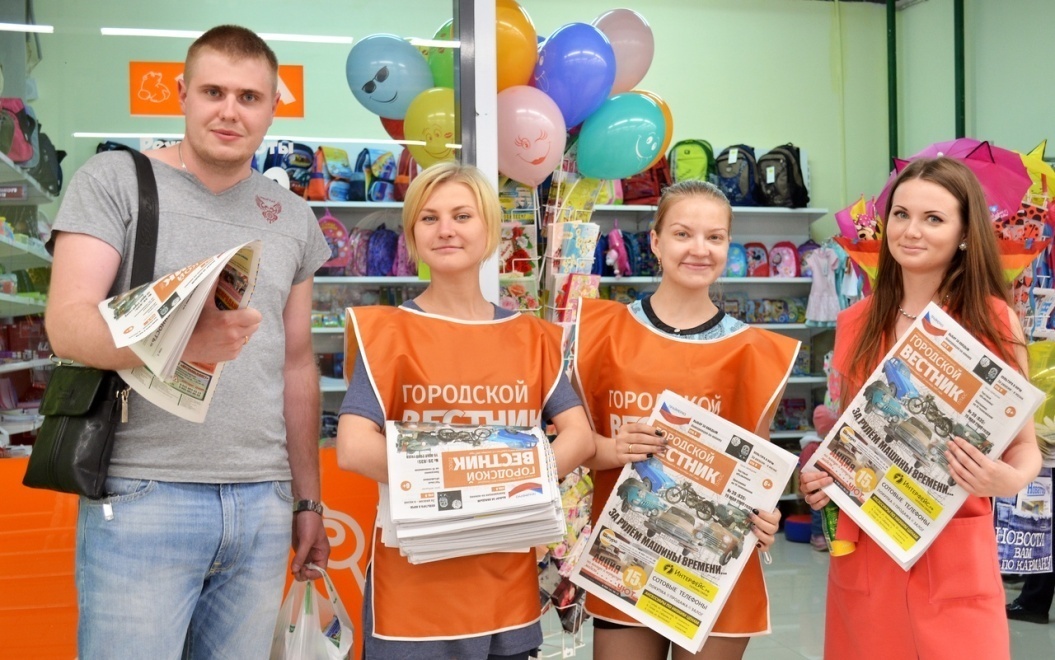 План, год         Факт, год
Доля расходов, направленных на реализацию муниципальных программ
Бюджет на 2022 год сформирован в программной структуре расходов на основе 17 муниципальных программ
Итоги исполнения муниципальных программ за 2022 год
Данные о муниципальном долге городского округа Нижняя Салда
По состоянию на 01.01.2023 года Муниципальный долг составил 14 617 446,70 рублей, в том числе 1 243 446,70 рублей по бюджетным кредитам из областного бюджета, 
13 374 000,00 рублей по муниципальной гарантии. 
На обслуживание муниципального долга за отчетный период израсходовано 2 385,11 рублей.
В отчетном периоде кредиты не привлекались.
Контактная информация:
Финансовое управление администрации городского округа Нижняя Салда
Адрес:  Нижняя Салда, ул.Фрунзе,2
Начальник  Финансового управления Полятыкина Ольга Павловна
Телефон, факс  (34345)30390
Адрес электронной почты: finans_ns@mail.ru
Режим работы  с 8-00 до 12-00
                          с 13-00 до 17-00
Выходные дни : суббота, воскресенье
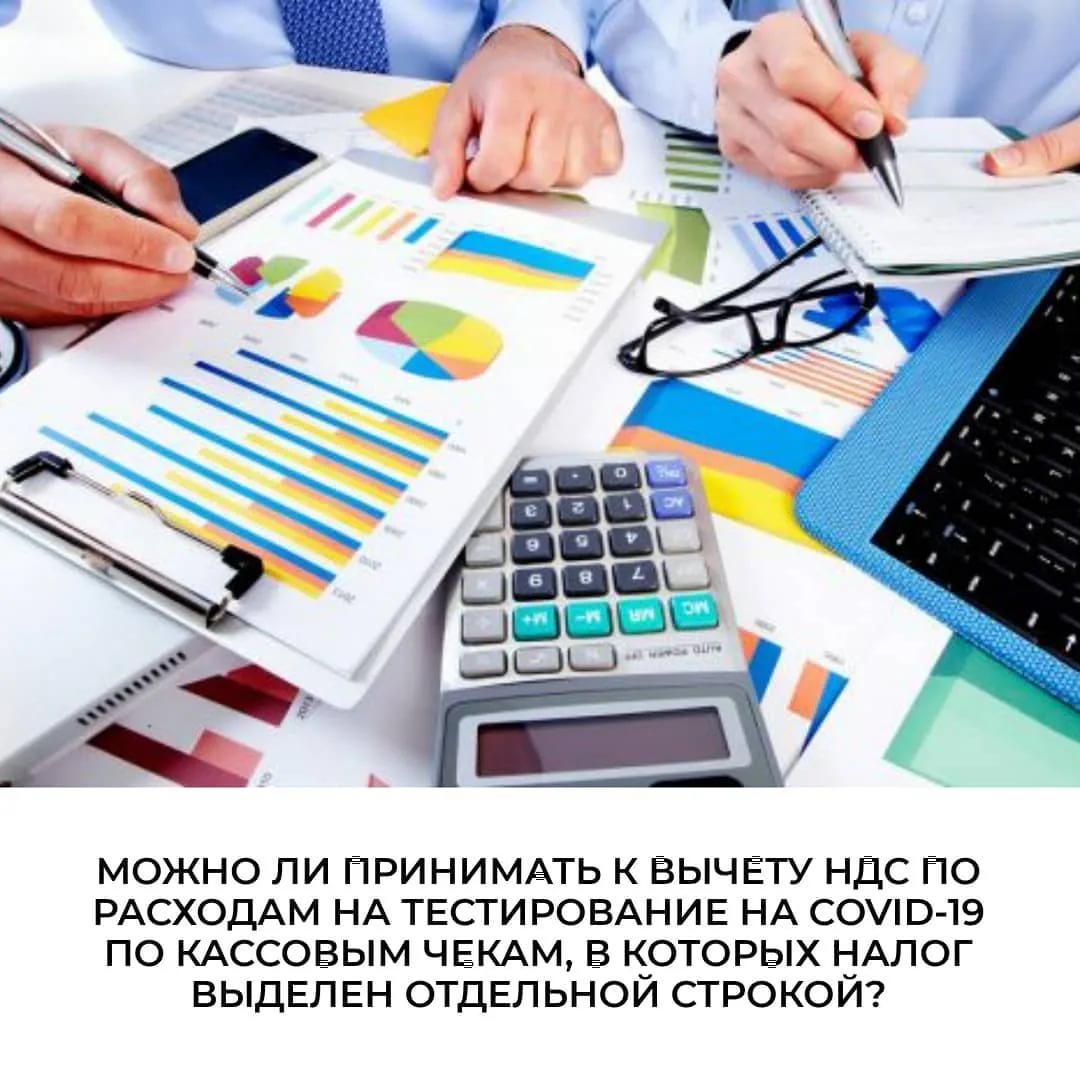